Муниципальное бюджетное дошкольное образовательное учреждение – 
детский сад присмотра и оздоровления № 520
Кировский район, город Екатеринбург
Городской конкурс «Знатоки безопасности»
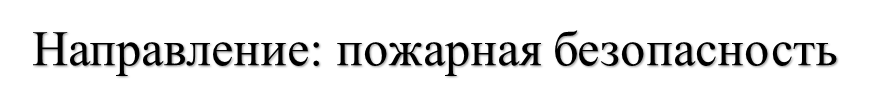 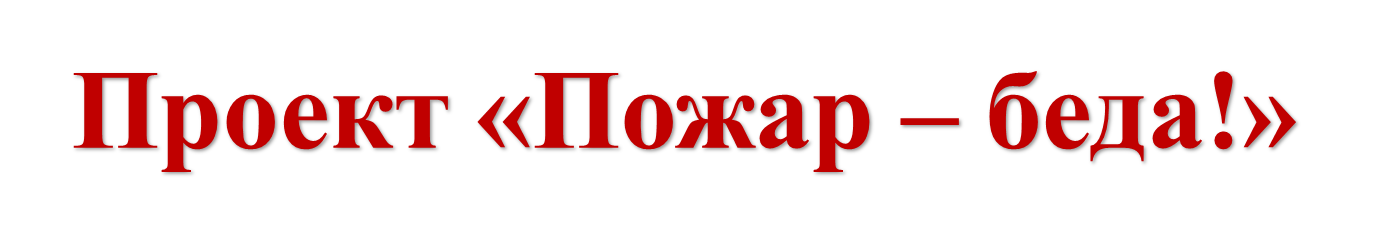 Название команды: «Агенты 01»
Состав команды:
Гапон Константин, 5лет
Обвинцев Артем, 5 лет
Рамазанов Роман, 5 лет
Павлова Анна, 5 лет
Федотова Ульяна, 5 лет
Яговитина Елизавета, 6 лет
Руководители проекта:
Свайкина Н.И., инструктор
по физической культуре
Брагина Л.Н., воспитатель
Актуальность реализации проекта: К сожалению, не все детские забавы безопасны. Любопытство и тяга к ярким впечатлениям могут привести к опасной шалости – игре с огнем! Именно поэтому, начиная с самого раннего возраста, очень важно обучить ребенка навыкам осторожного обращения с огнем, объяснить ему причины пожара и правила поведения при его возникновении. Детский возраст является самым благоприятным для формирования правил пожарной безопасности. Детскому саду и родителям необходимо объединить усилия, чтобы сформировать у детей культуру пожаробезопасного поведения.
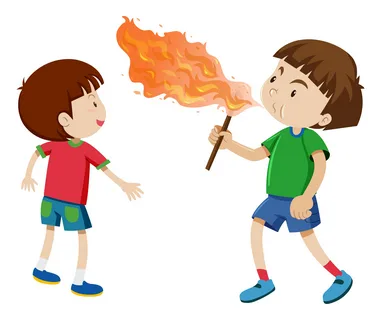 Новизна проекта:Забота о сохранности детской жизни - важнейшая задачадошкольного образовательного учреждения, семьи и государства. Особую тревогу мы испытываем за маленьких детей. Задача взрослых (педагогов и родителей) состоит не только в том, чтобы оберегать и защищать ребенка, но и в том, чтобы подготовить его к встрече с различными сложными, а порой опасными жизненными ситуациями. Противопожарная безопасность – одна из обязательных составляющих среды, в которой растет и воспитывается ребенок. Поэтому важно не просто рассказать о противопожарной безопасности, но и отработать правила поведения при пожаре.
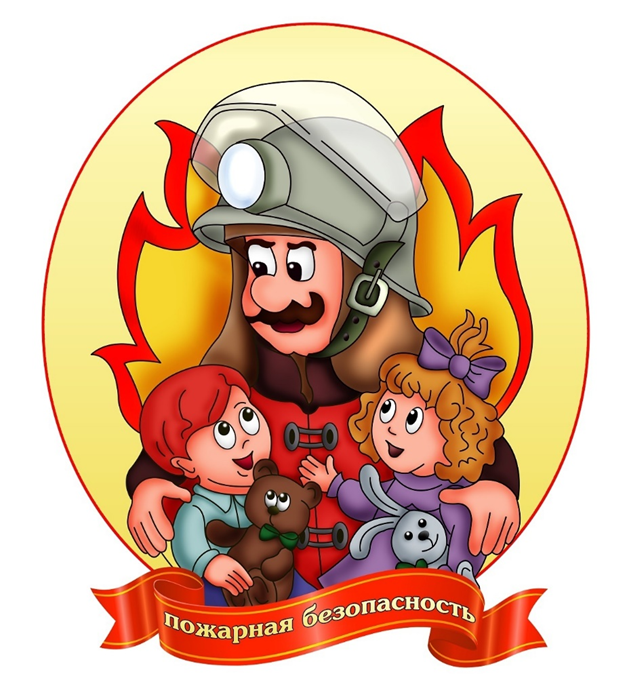 Цель проекта: формирование у детей знаний о пожарной безопасности, навыков осознанного, безопасного поведения, создание условий для усвоения и закрепления знаний детей и их родителей о правилах пожарной безопасности.Задачи проекта:Образовательные:- Познакомить с историей возникновения огня, профессией пожарного.- Дать понятие детям, что огонь бывает другом, а бывает врагом.- Учить детей видеть, когда огонь друг, а когда враг.- Познакомить детей со средствами пожаротушения.- Привлечь внимание родителей к данному вопросу и участию в проекте.Развивающие:- Формировать умение реально оценивать возможную опасность.- Помочь детям запомнить правила пожарной безопасности.- Развивать творческие способности дошкольников.Воспитательные:- Воспитывать чувство осторожности и самосохранения.- Воспитывать в детях уверенность в своих силах, проводить профилактику страха перед огнем.- Воспитывать чувства благодарности к людям, которые помогают нам в трудных ситуациях.
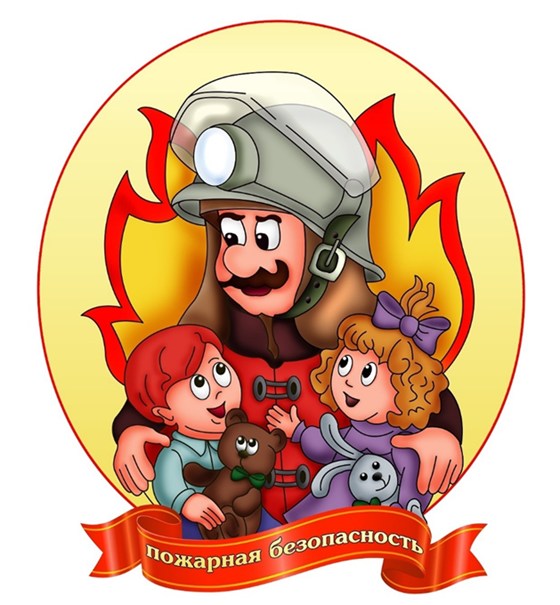 Предполагаемый результат: углубление знаний детей о правилах пожарной безопасности, формирование привычки их соблюдения; правильное поведение в экстремальной ситуации (набирать номер телефона пожарной части, вести диалог с диспетчером по телефону: четко называть свой адрес); знать средства пожаротушения; знать о профессии пожарного; профилактика панического страха перед огнём; изменение отношения родителей к данной проблеме; осознанное выполнение правил противопожарной безопасности.
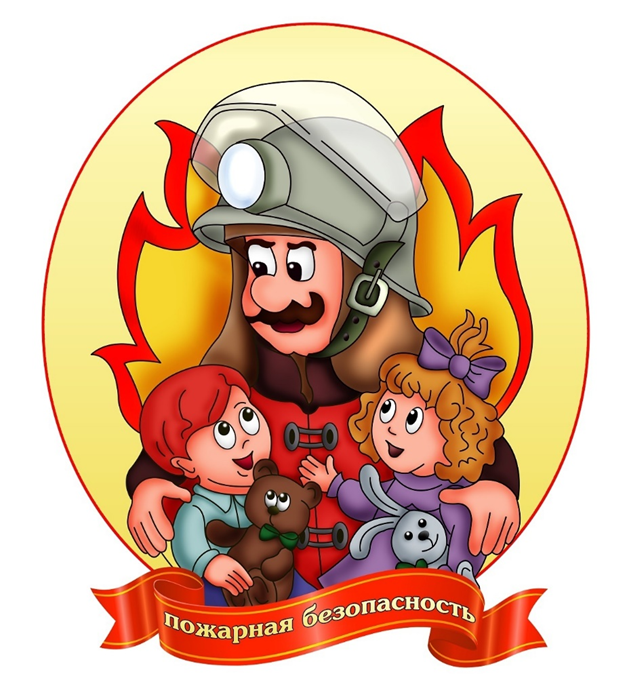 Этапы проекта:1. Подготовительный:- работа с методическим материалом, литературой по данной теме;- подобрать детскую литературу, иллюстрации, картины, слайды, музыкальные записи;- разработать конспекты занятий, бесед на тему: «Пожарная безопасность детей»;- подготовить материал для продуктивной деятельности;- привлечь родителей к сбору нужной информации.2. Основной: - работа с детьми, работа с родителями, совместные мероприятия с социумом.3. Заключительный: - выставка рисунков, аппликаций, поделок детей на тему: «Противопожарная безопасность».- Изготовление Дидактическое пособие «Пожарная безопасность»
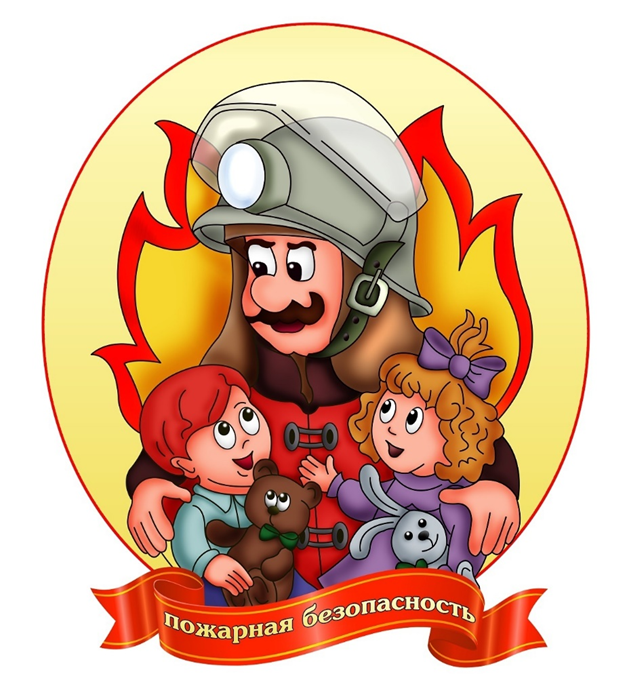 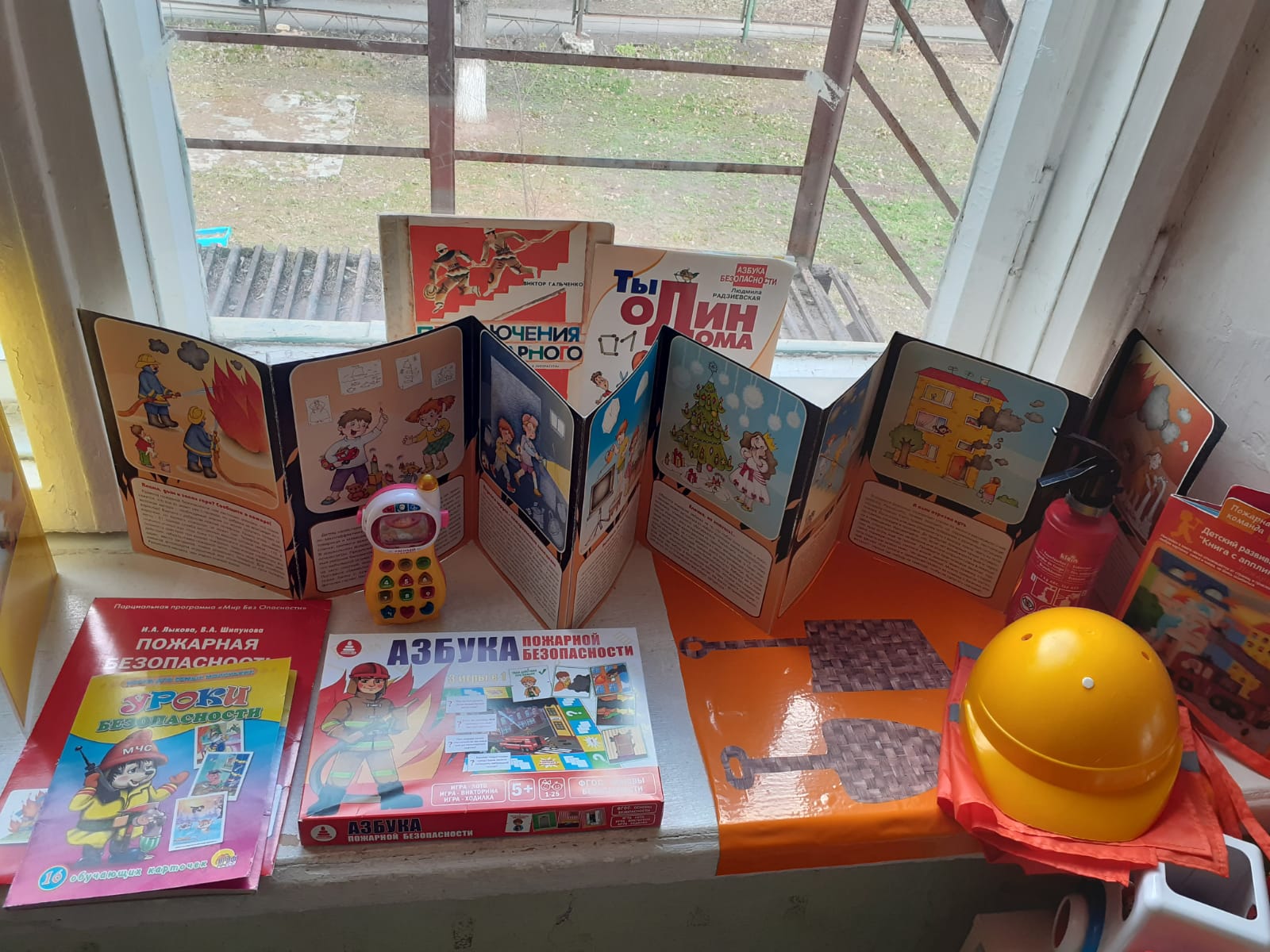 Первый этап – подготовительный  Беседа с детьми для уточнения представленийо пожарной безопасности и сохранениижизни человека. Подбор методического материала ихудожественной литературы по выбраннойтематике проекта. Подбор необходимого материала и пособийдля практического обогащения проекта, целенаправленности, систематизациивоспитательно-образовательного процесса. Подбор дидактических игр. Подбор художественной литературы. Подготовка методического обеспечения. Консультация.
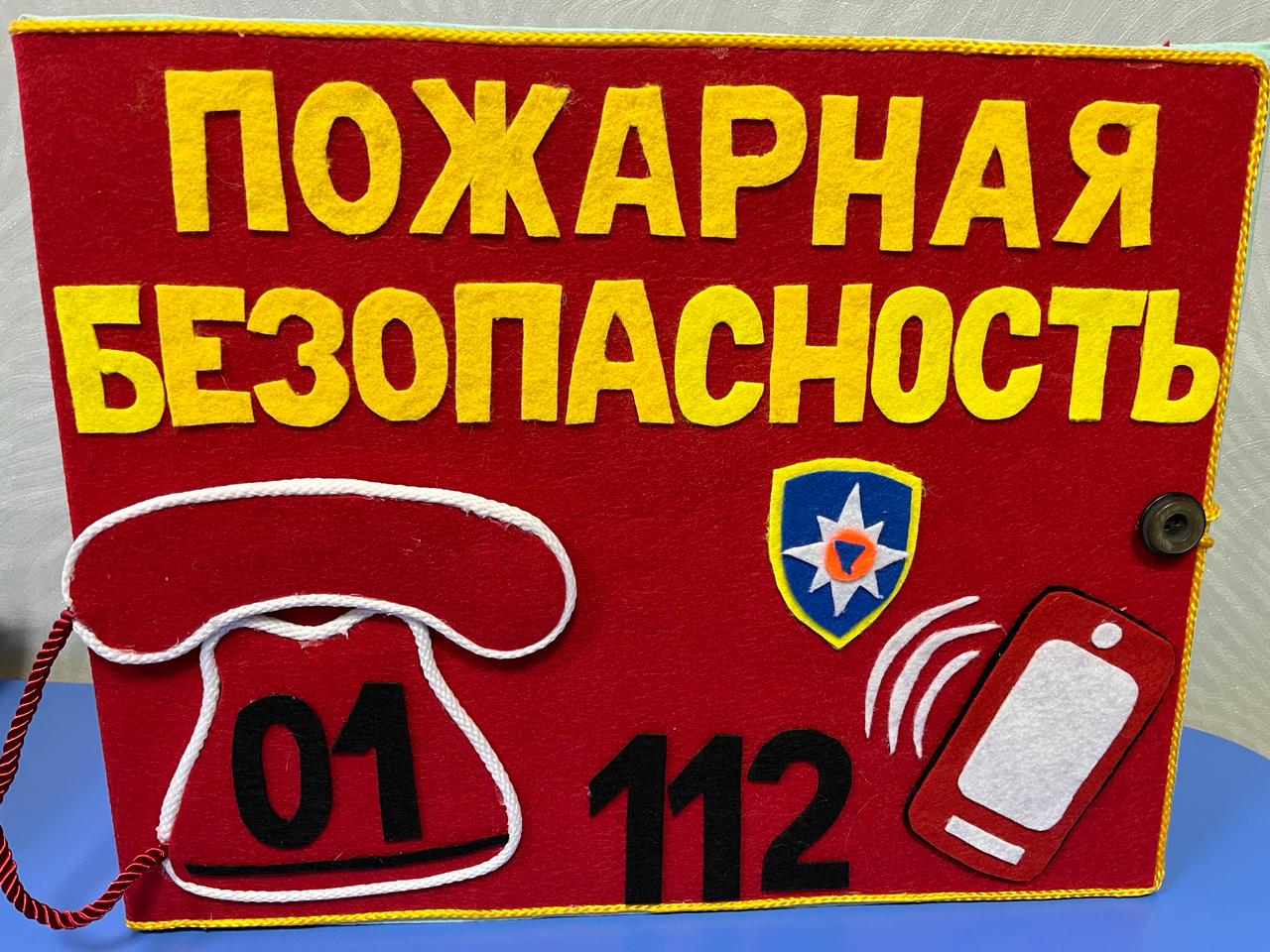 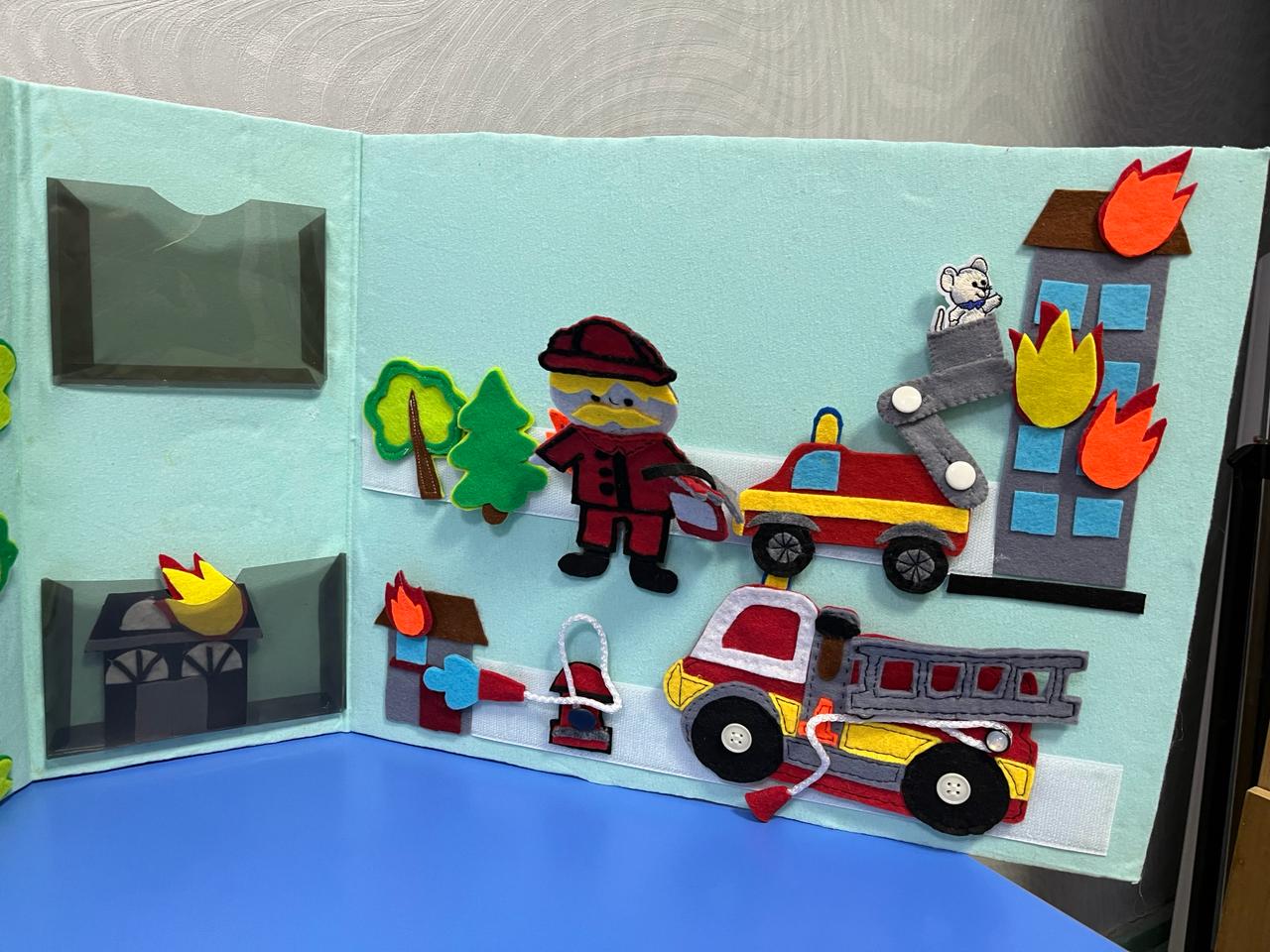 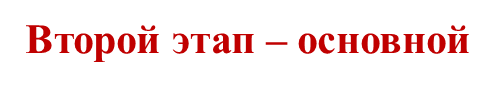 Беседы: «Эта спичка – невеличка»,                                                   «Наш номер - 01», «Если дома ты один», «Береги лес от пожара»
Просмотр видеофильма о пожаре                                                                                                            и работе пожарных по спасению людей
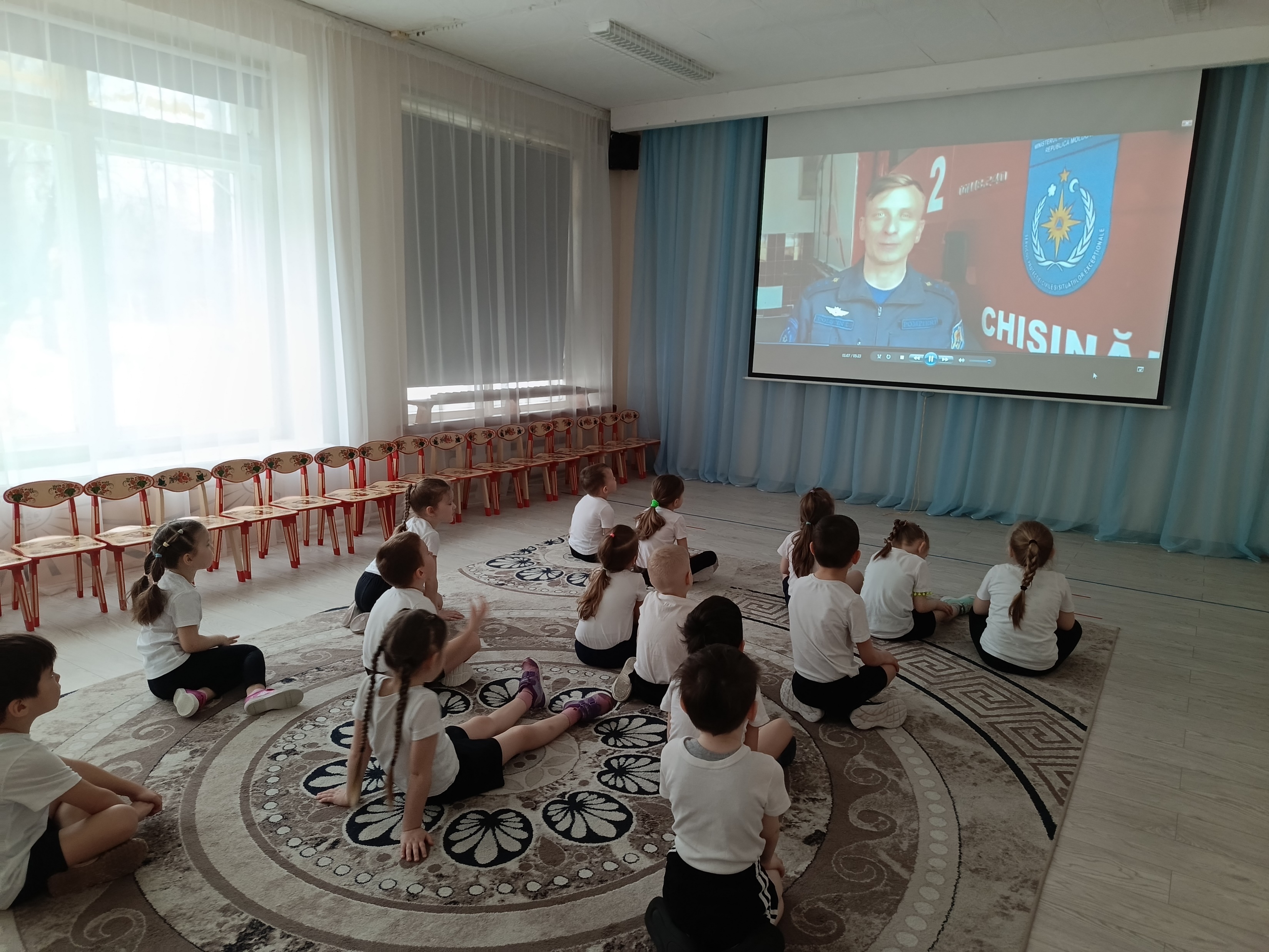 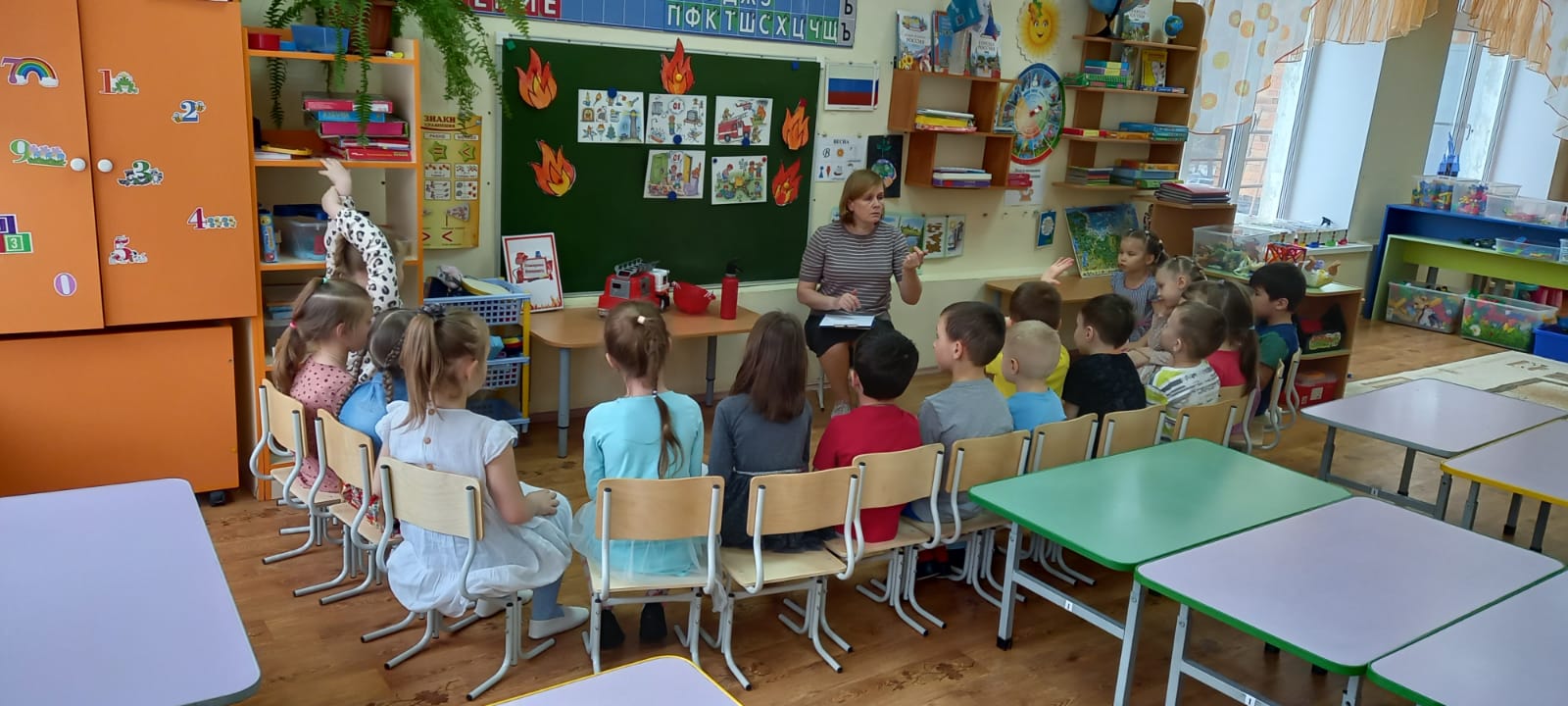 Дидактические игры: «Домино «Юный пожарный»», «Выбери нужное», «Хорошо - плохо», «Доскажи словечко», «Четвертый лишний»
Дидактическое развивающее пособие - лэпбук «Пожарная безопасность»
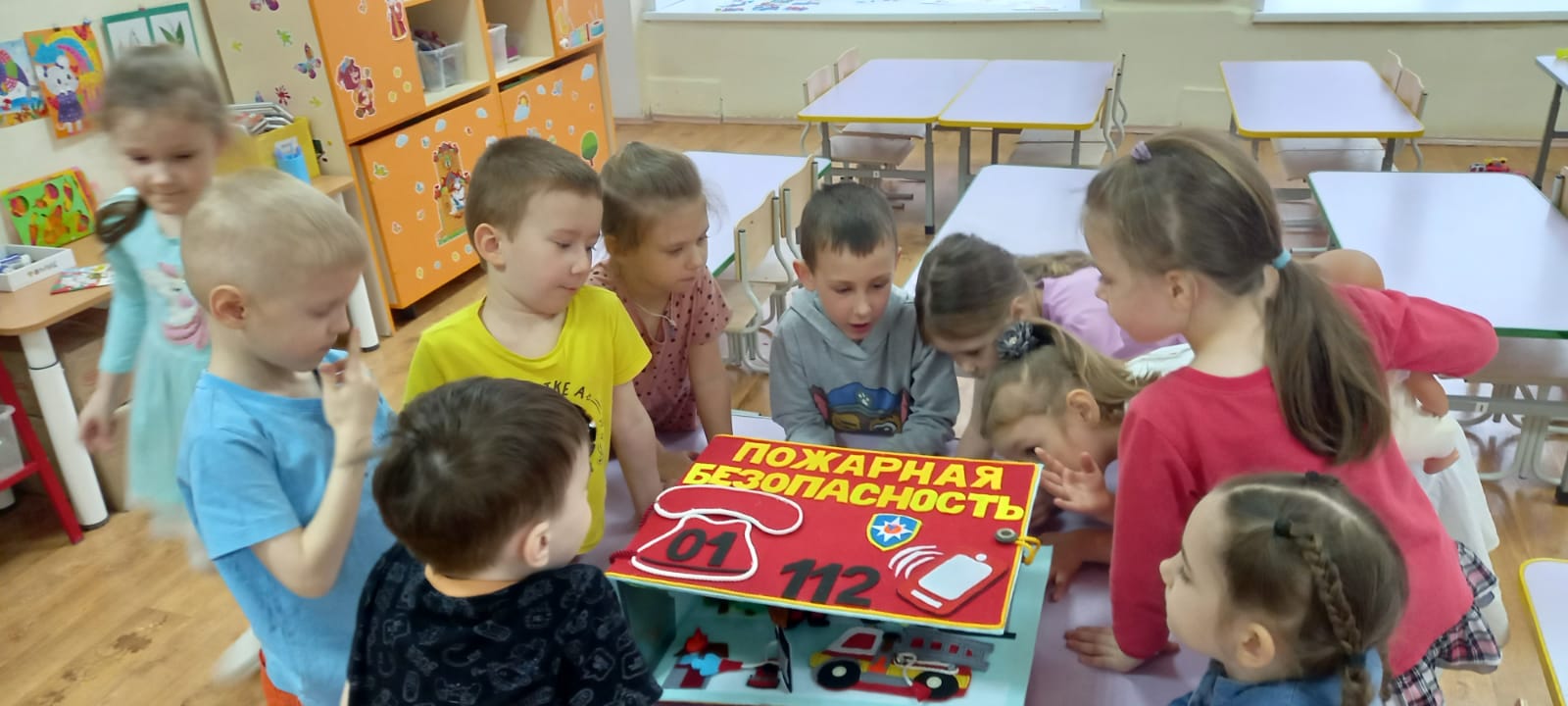 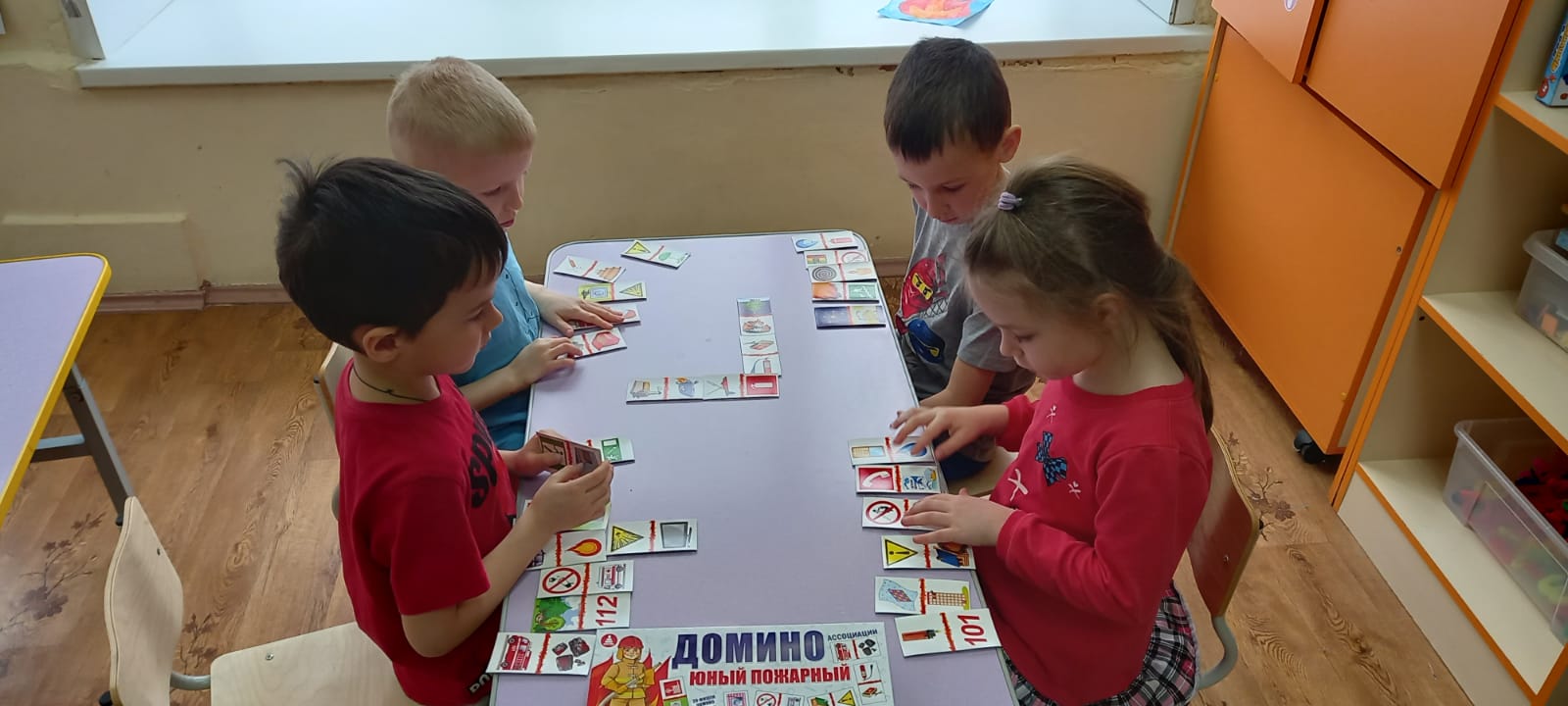 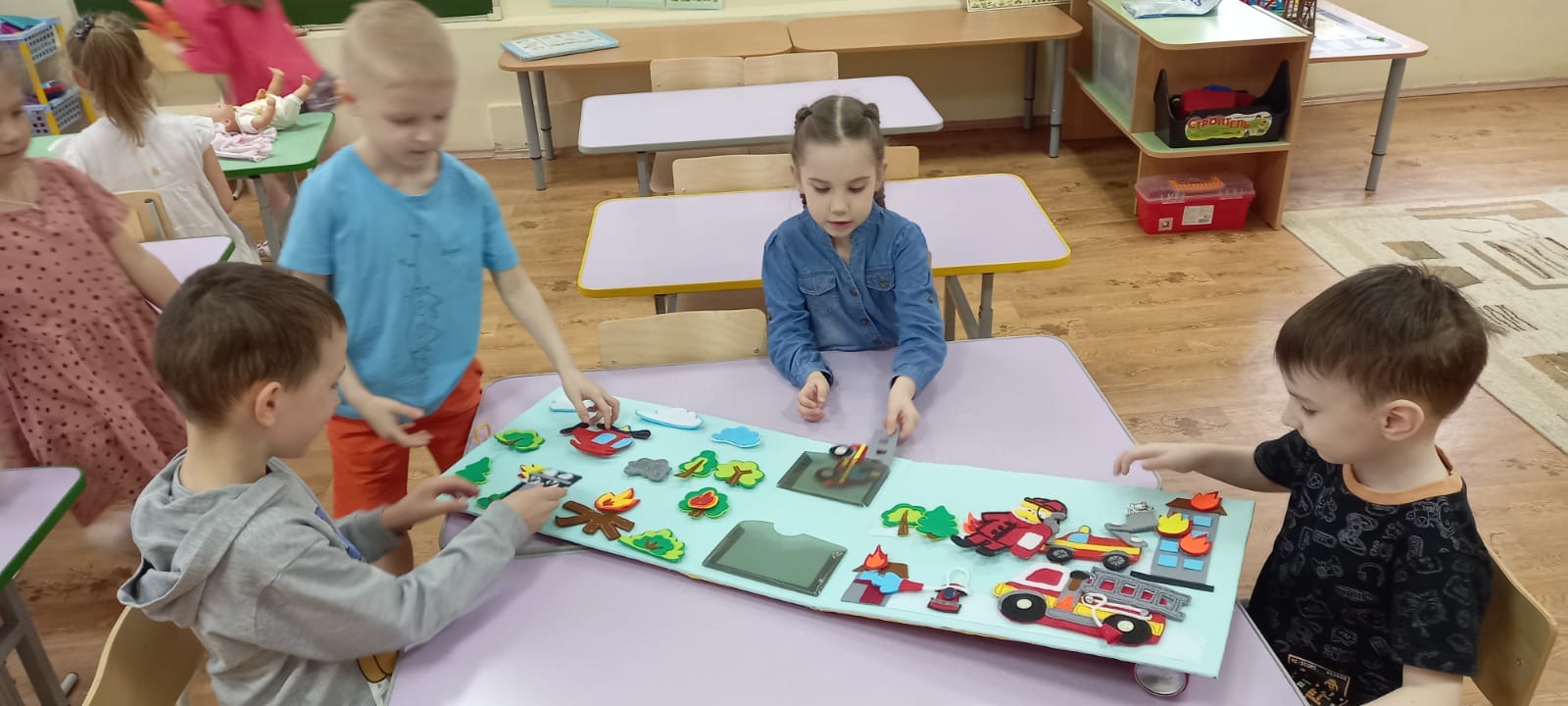 Аппликация и рисование 
«Пожарные машины»
Пластилинография «Море горит» по мотивам сказки К. Чуковского «Путаница»
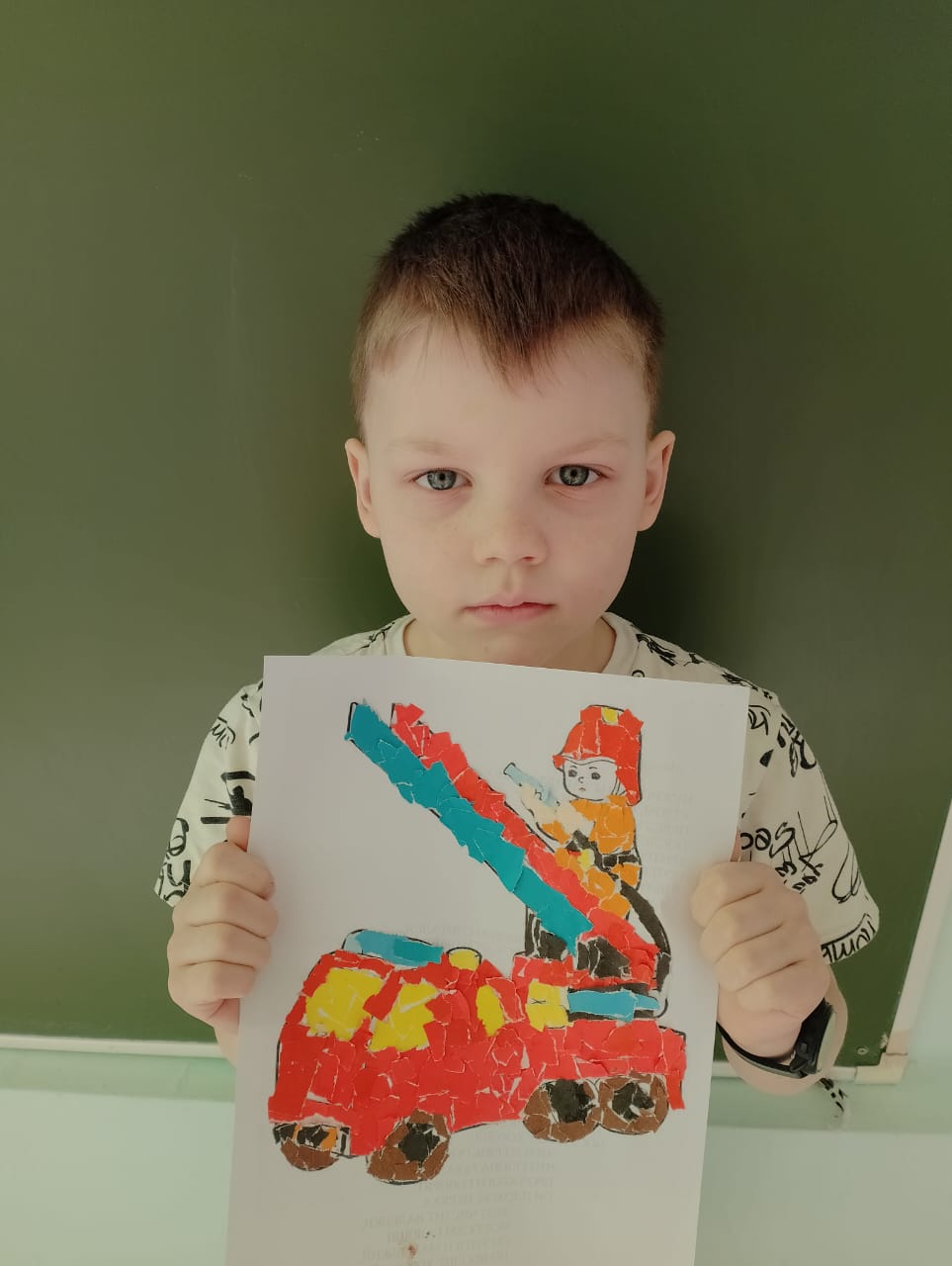 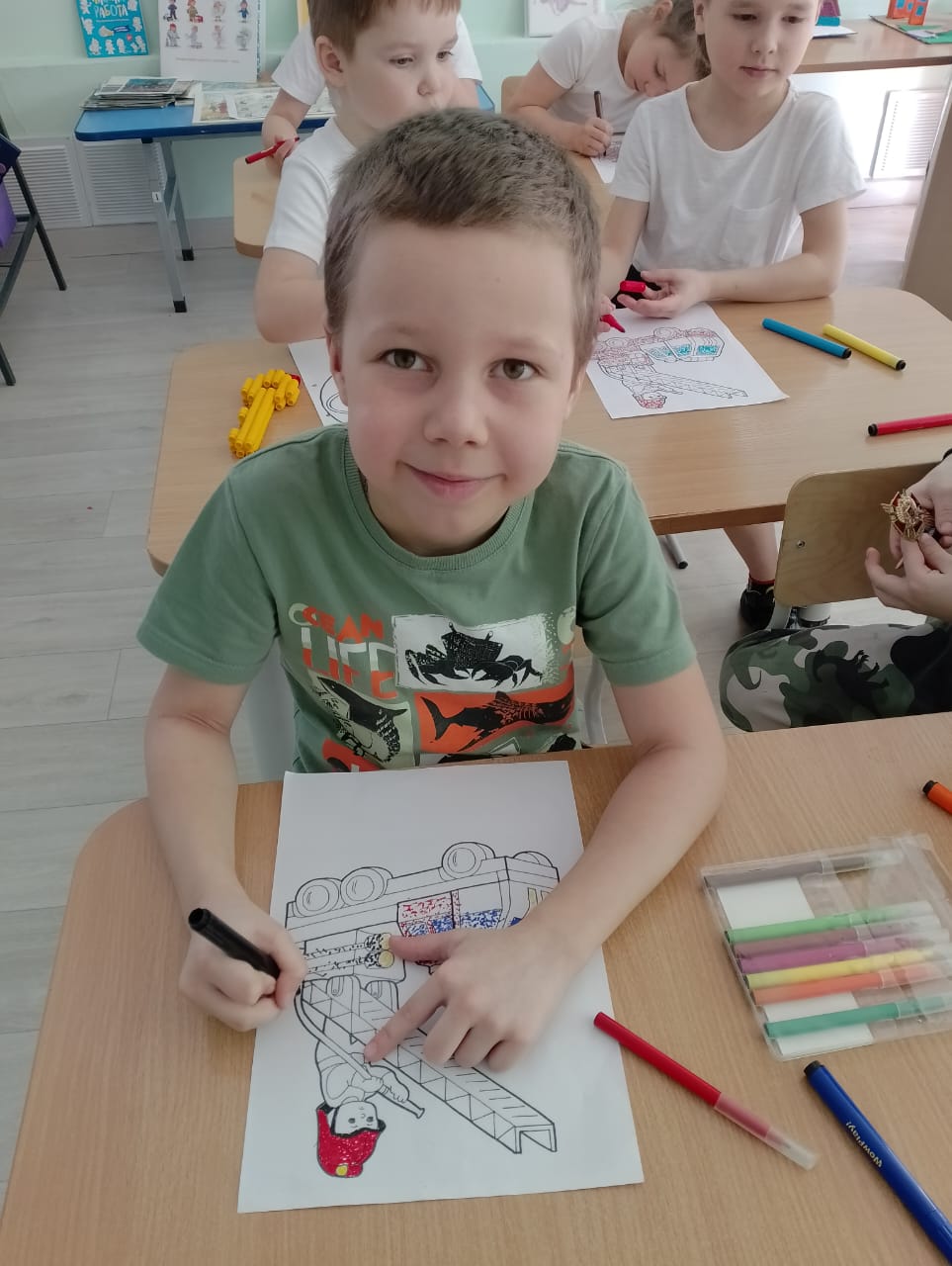 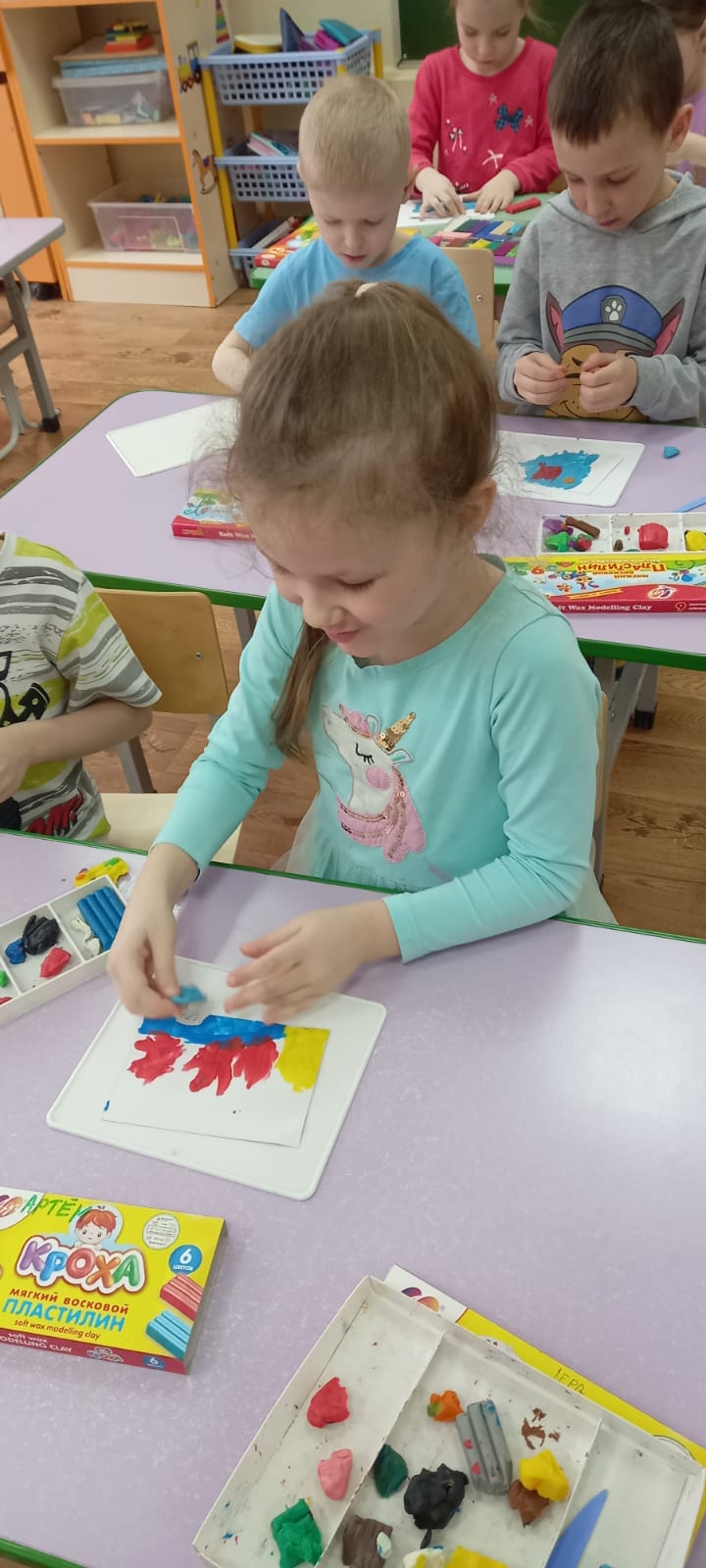 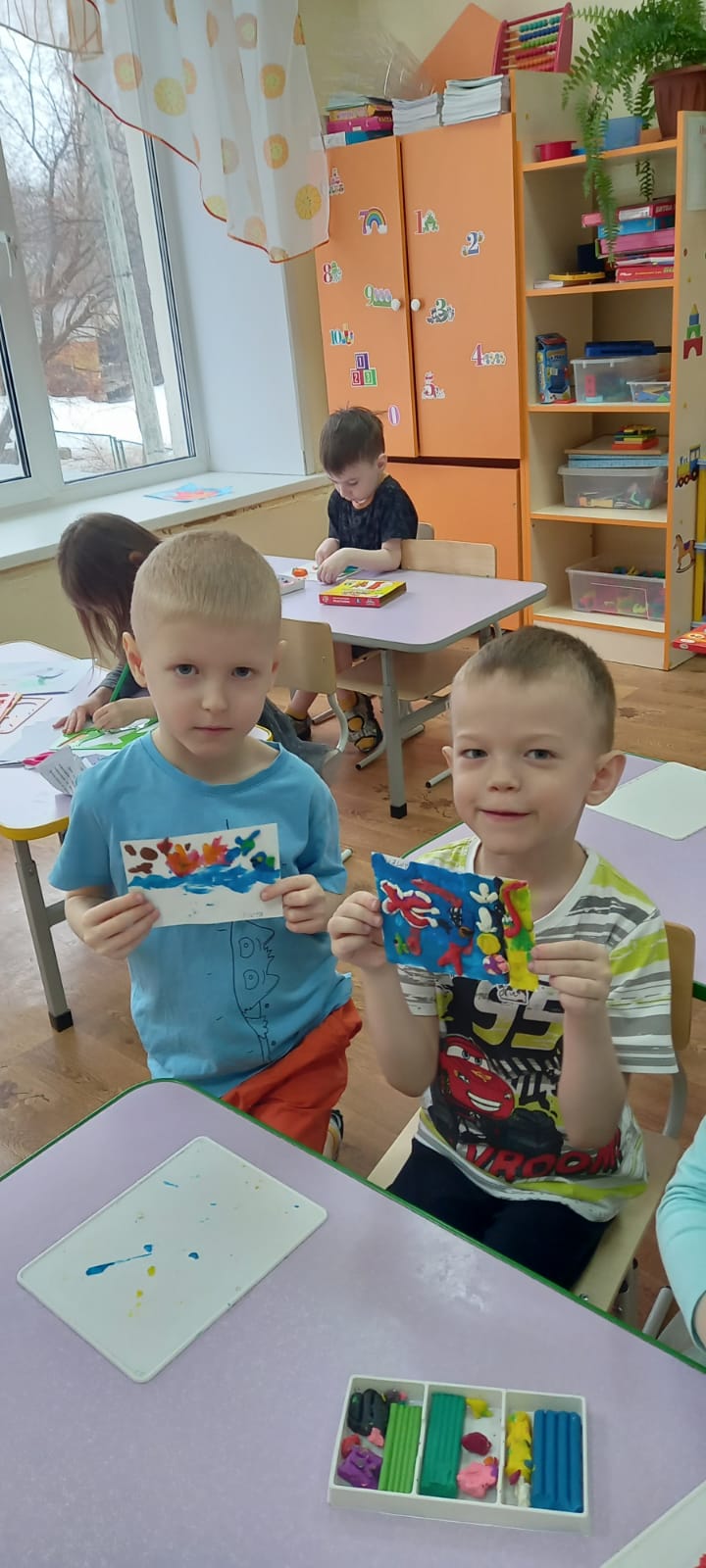 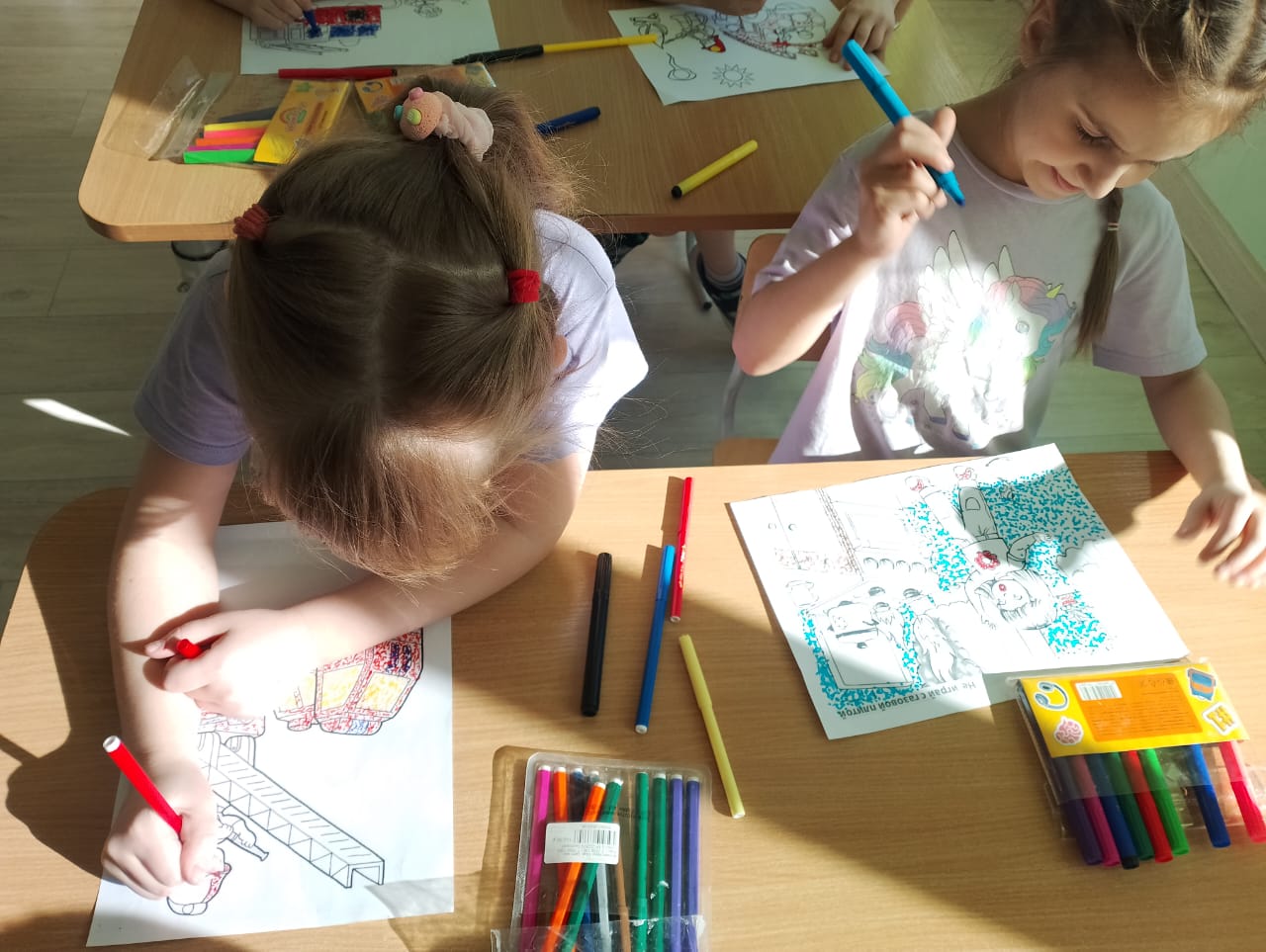 Коллективная работа «Пожар в лесу»,   
                   раскраски по теме
Сюжетно – ролевые игры: 
«Мы – пожарные», «Осторожно – пожар»
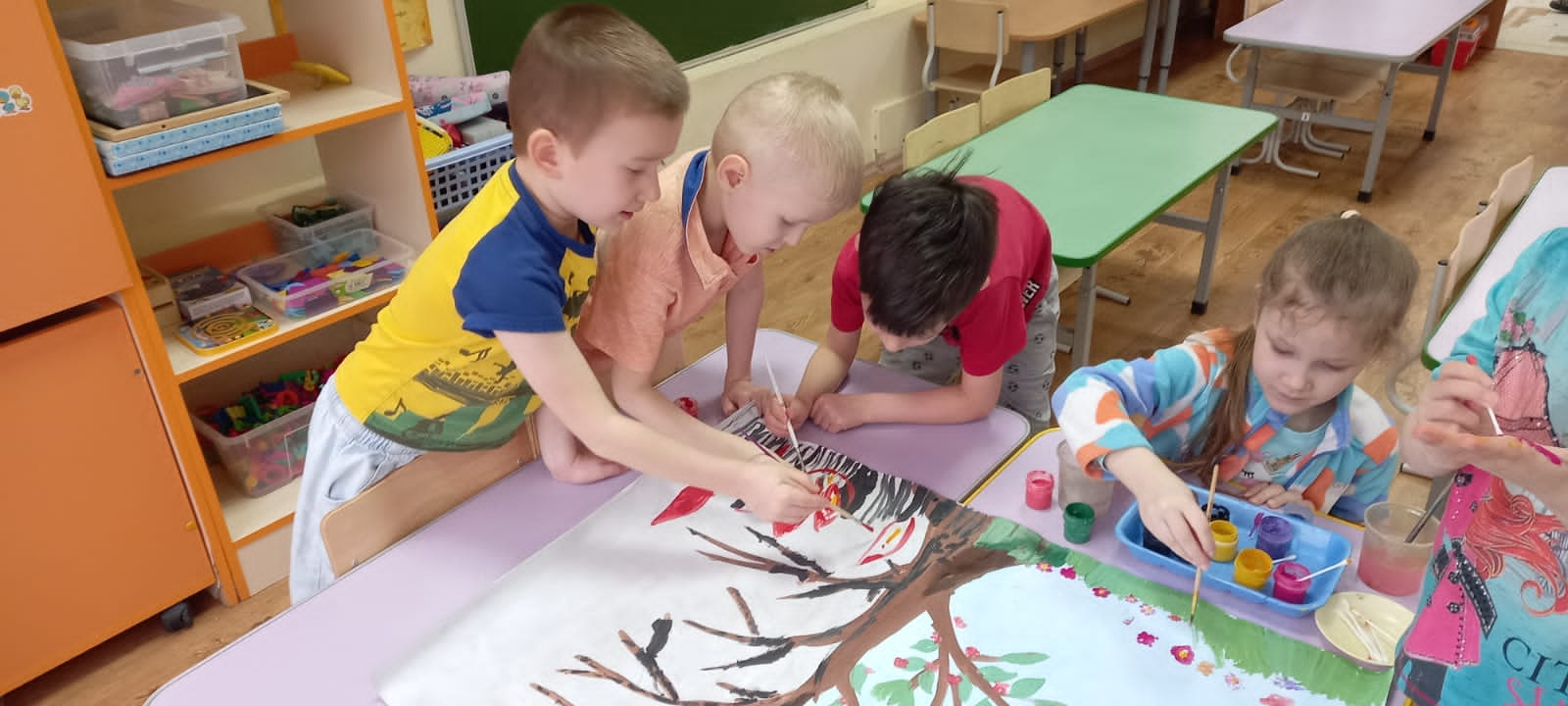 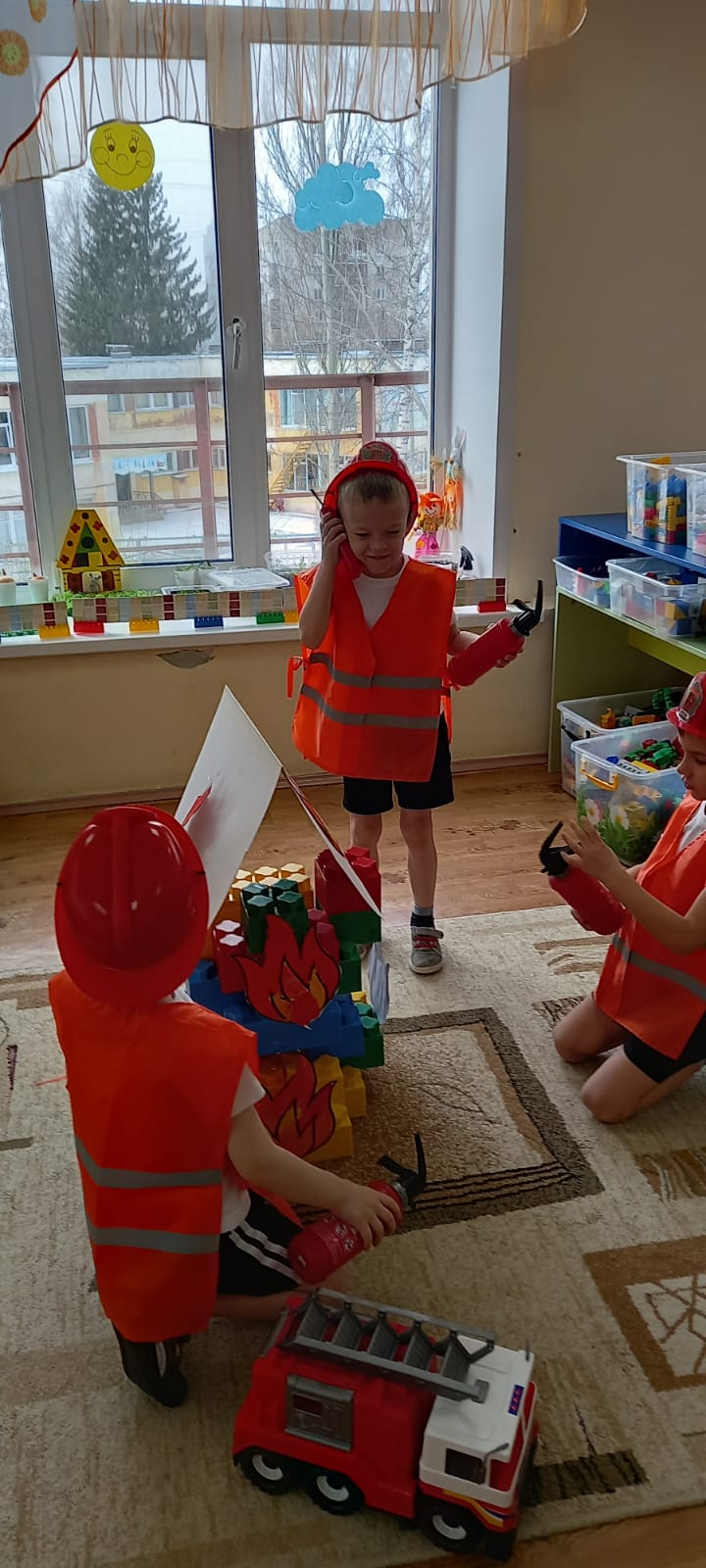 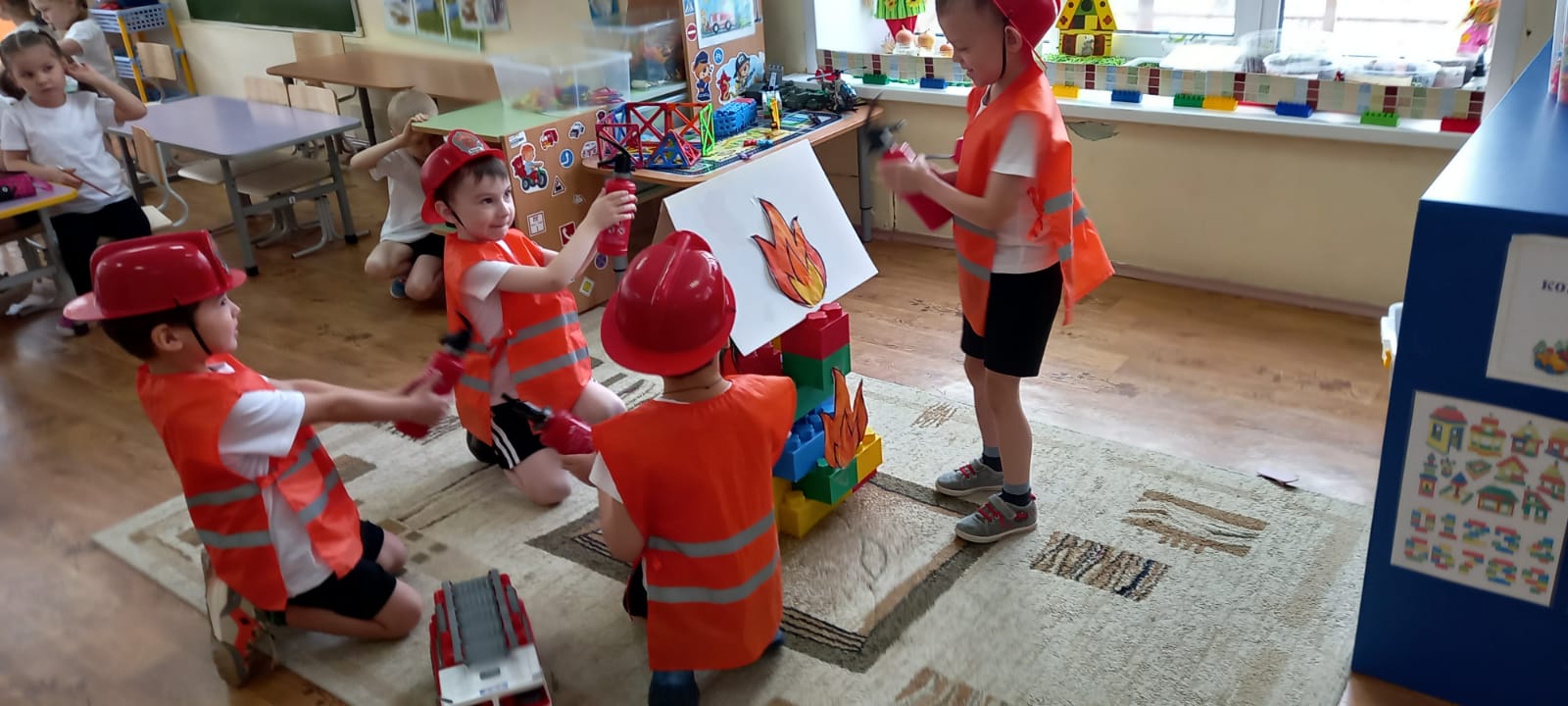 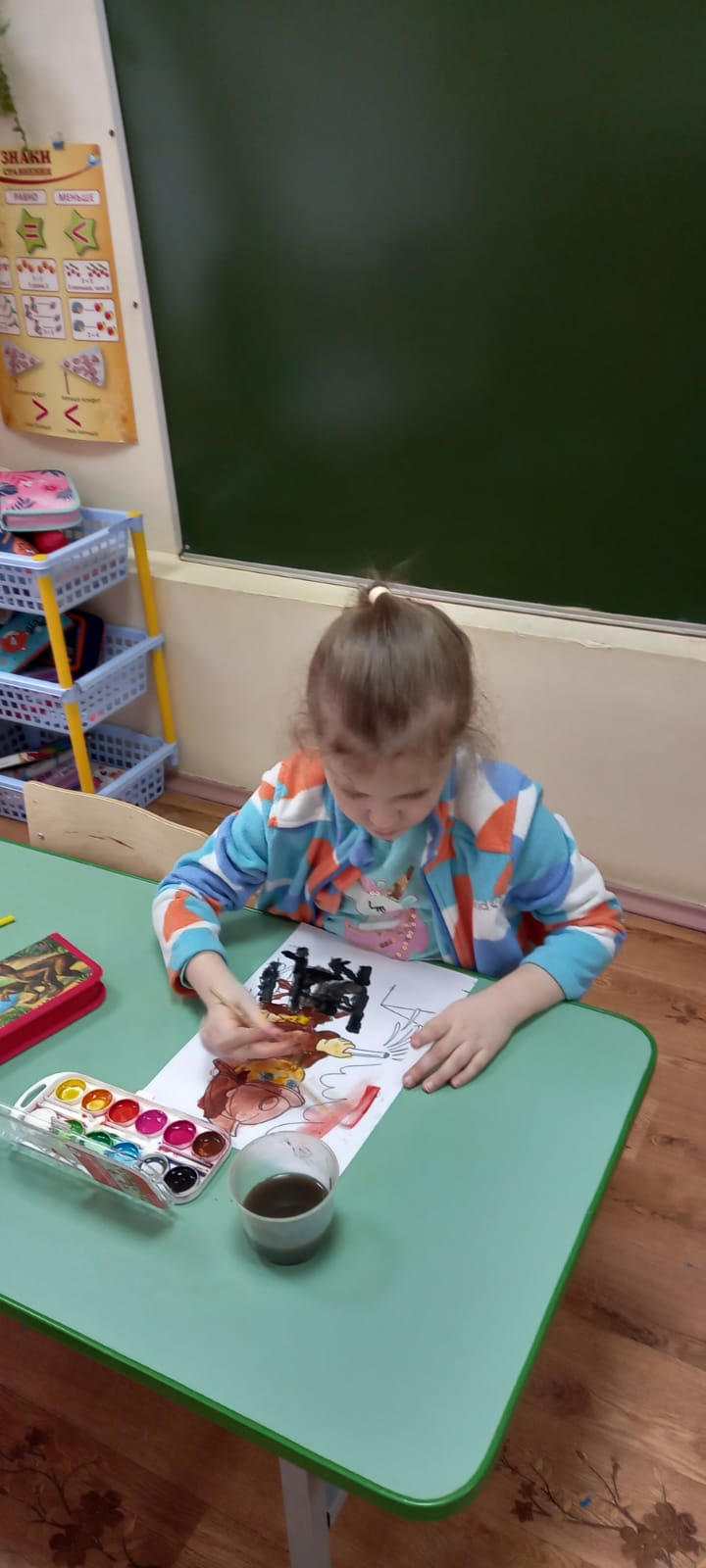 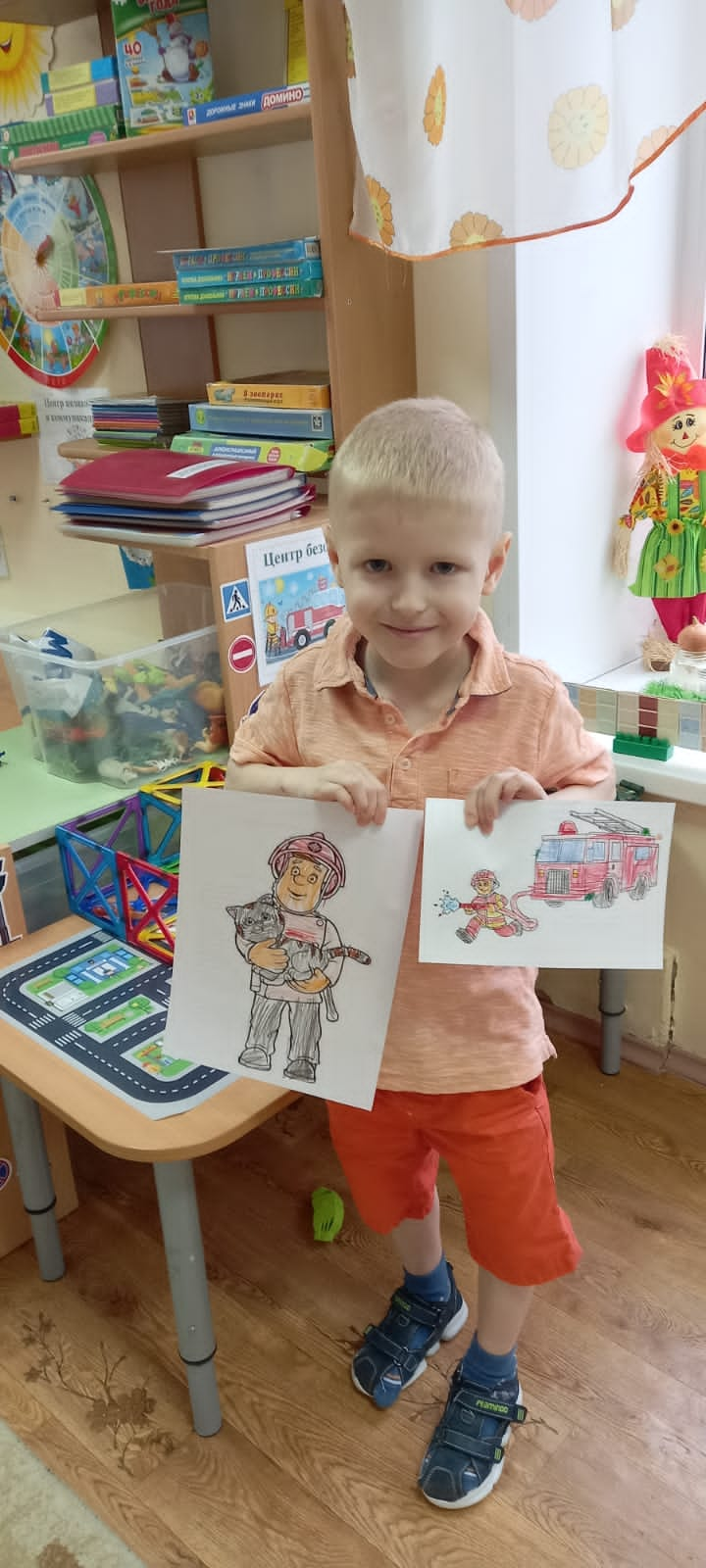 Моделирование «Пожарной машины»
в рамках кружка дополнительного образования «Лего и Тико» конструирования
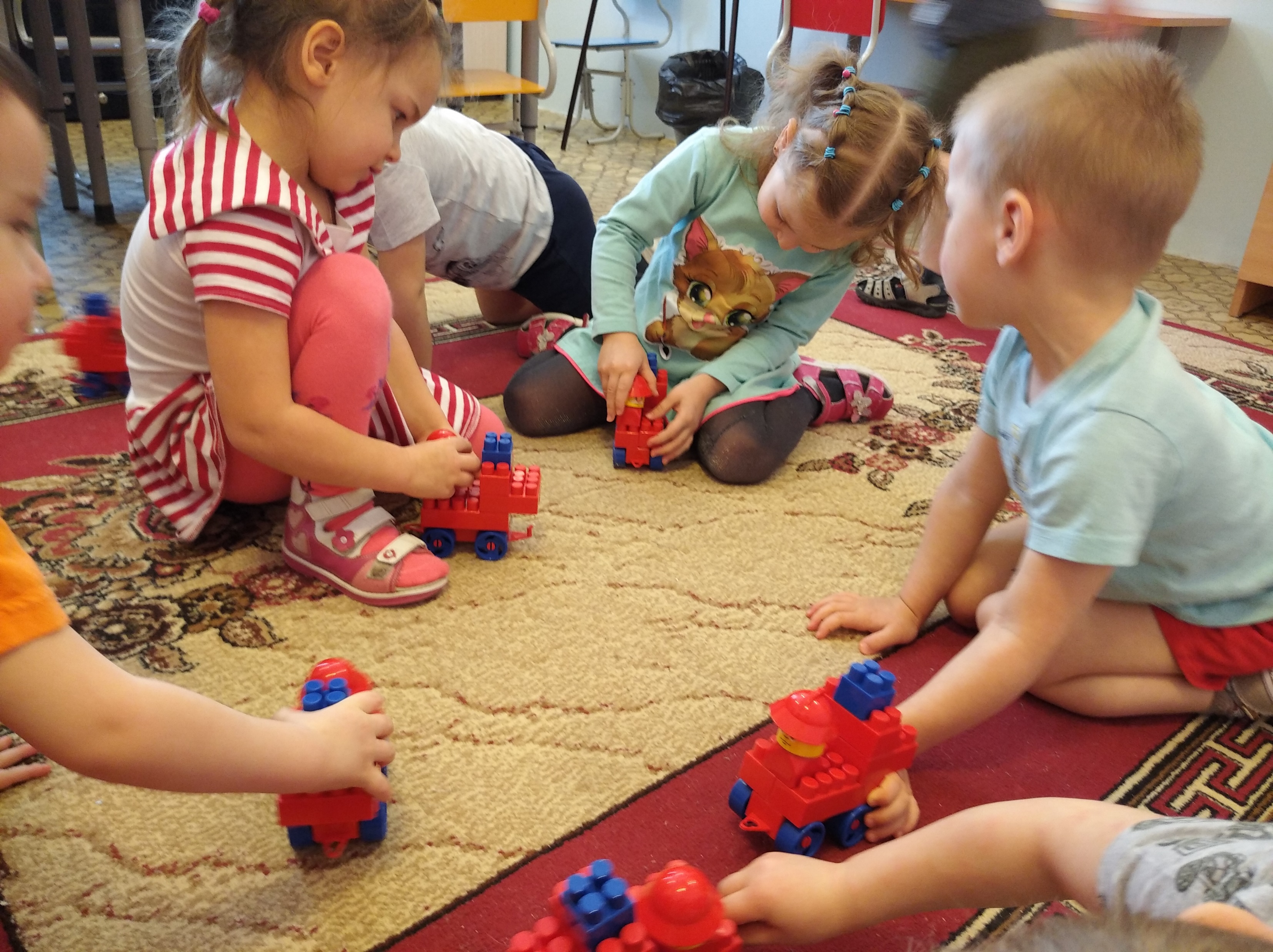 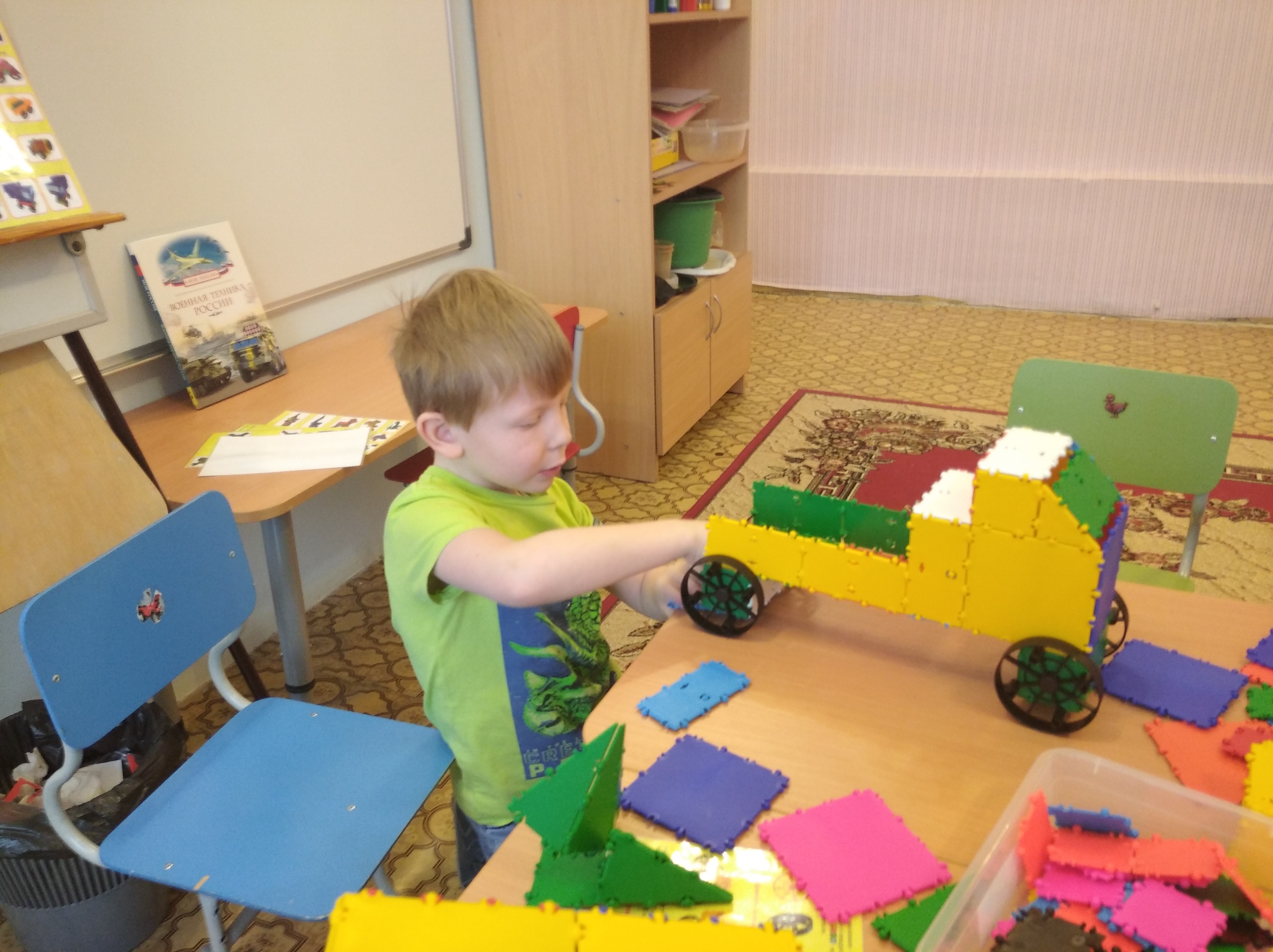 Подвижные игры и двигательная активность детей по теме проекта
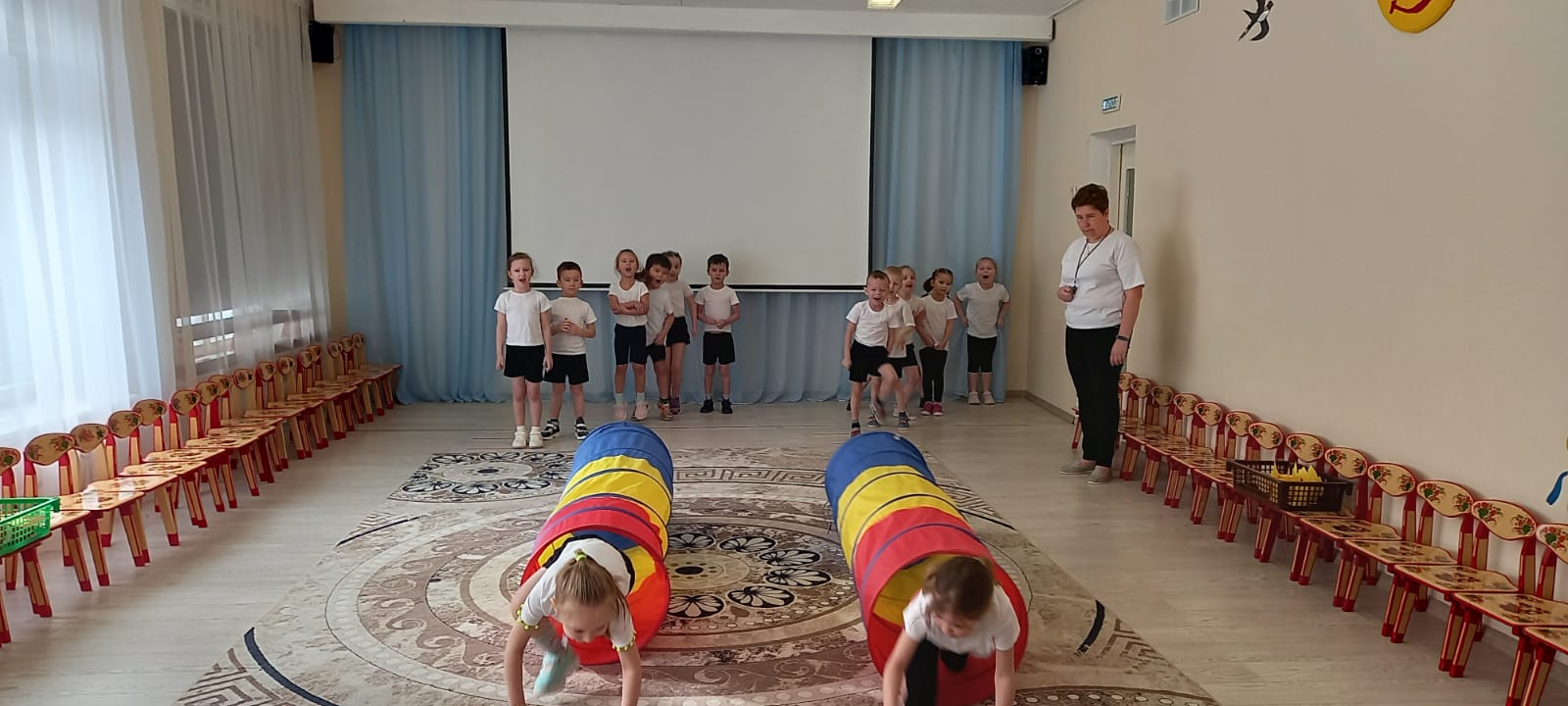 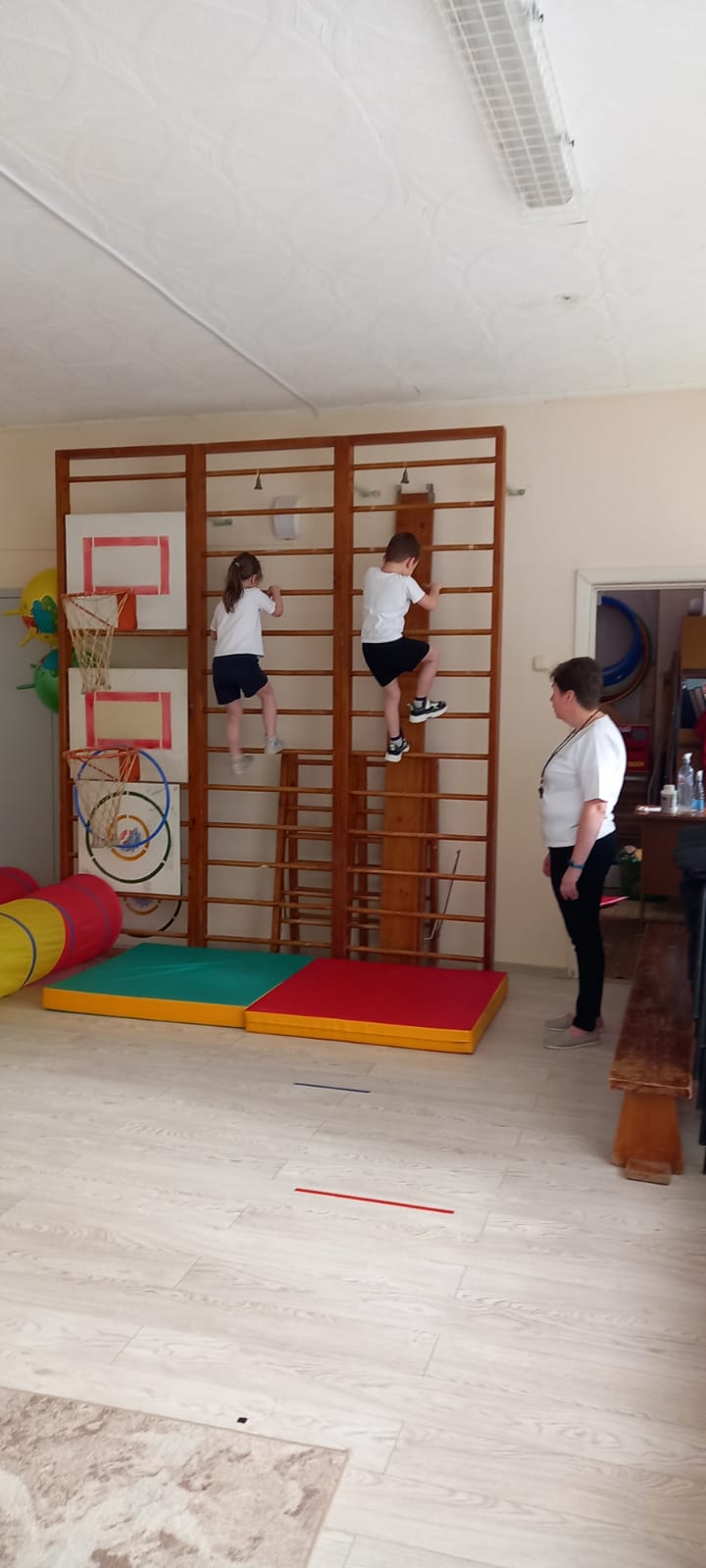 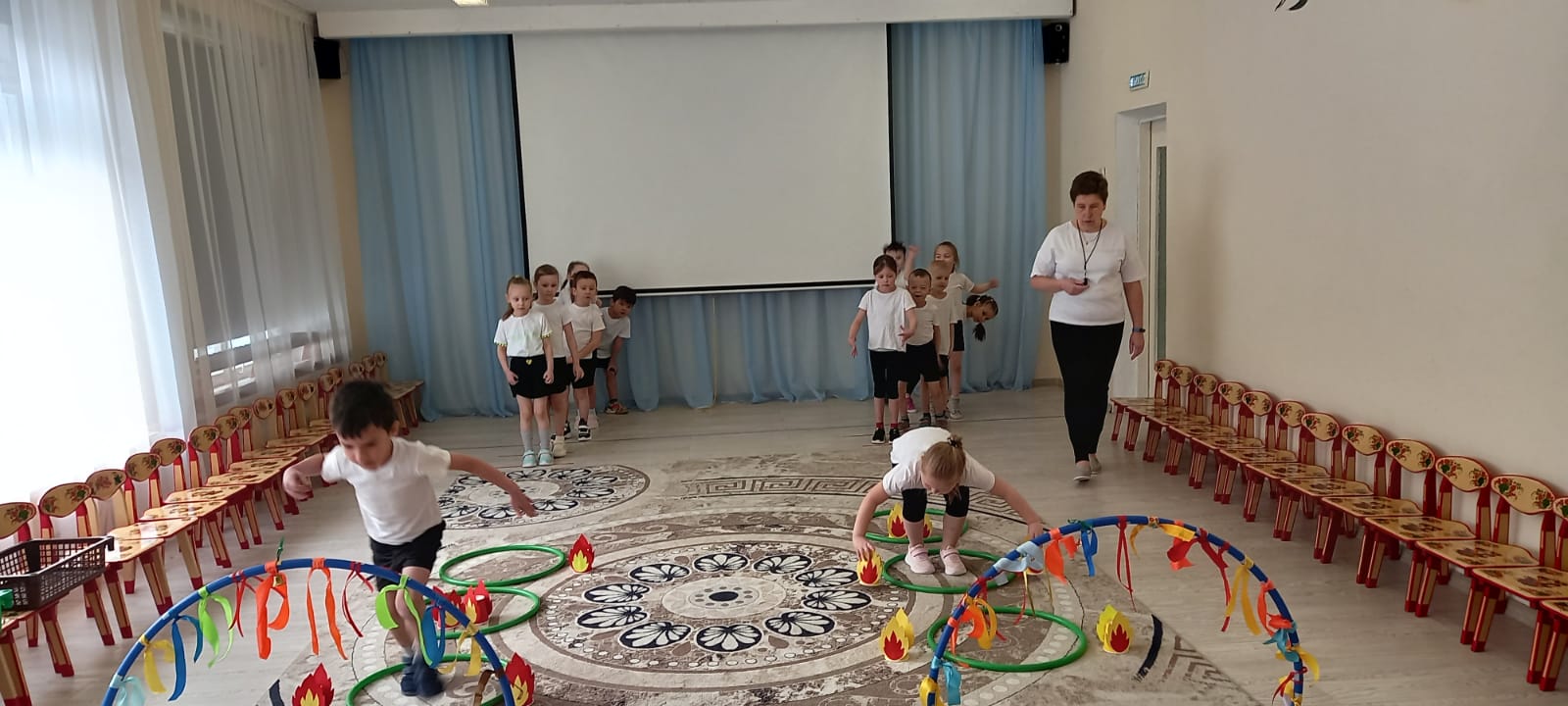 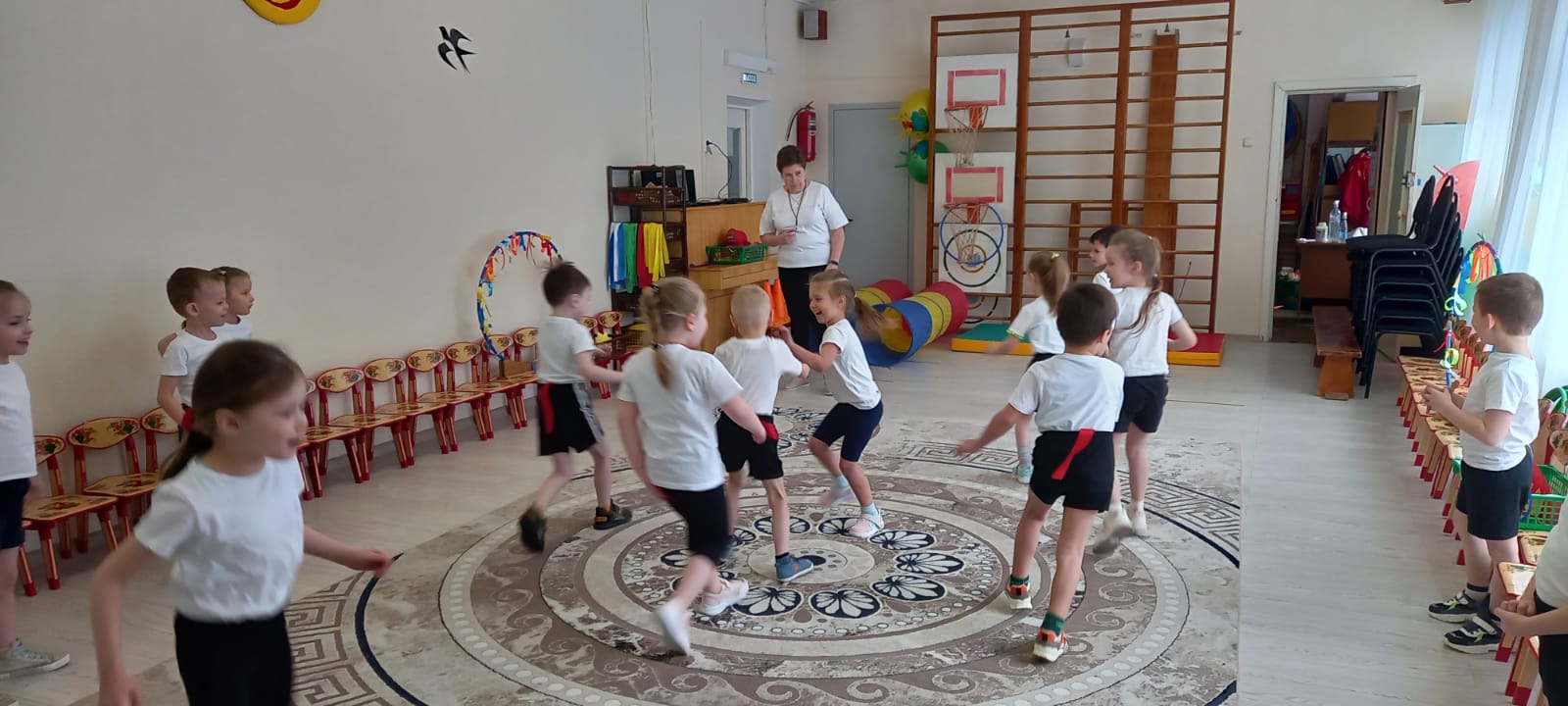 Работа с родителями
• Размещение информации в родительском уголке по теме проекта.
• Привлечение к созданию костюмов для сюжетно-ролевой
игры по теме проекта.
• Участие родителей в выставке-конкурсе творческих работ
«Пожарная безопасность».
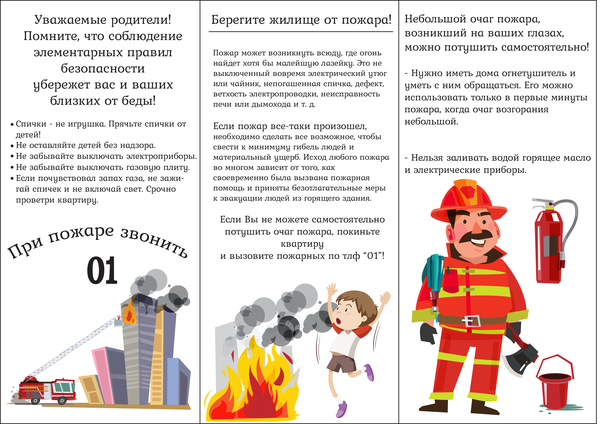 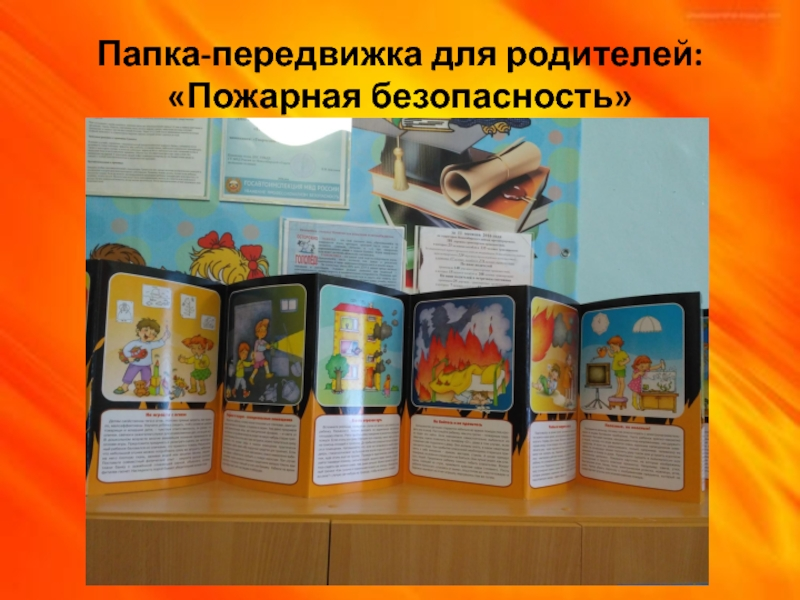 Заключительный этап
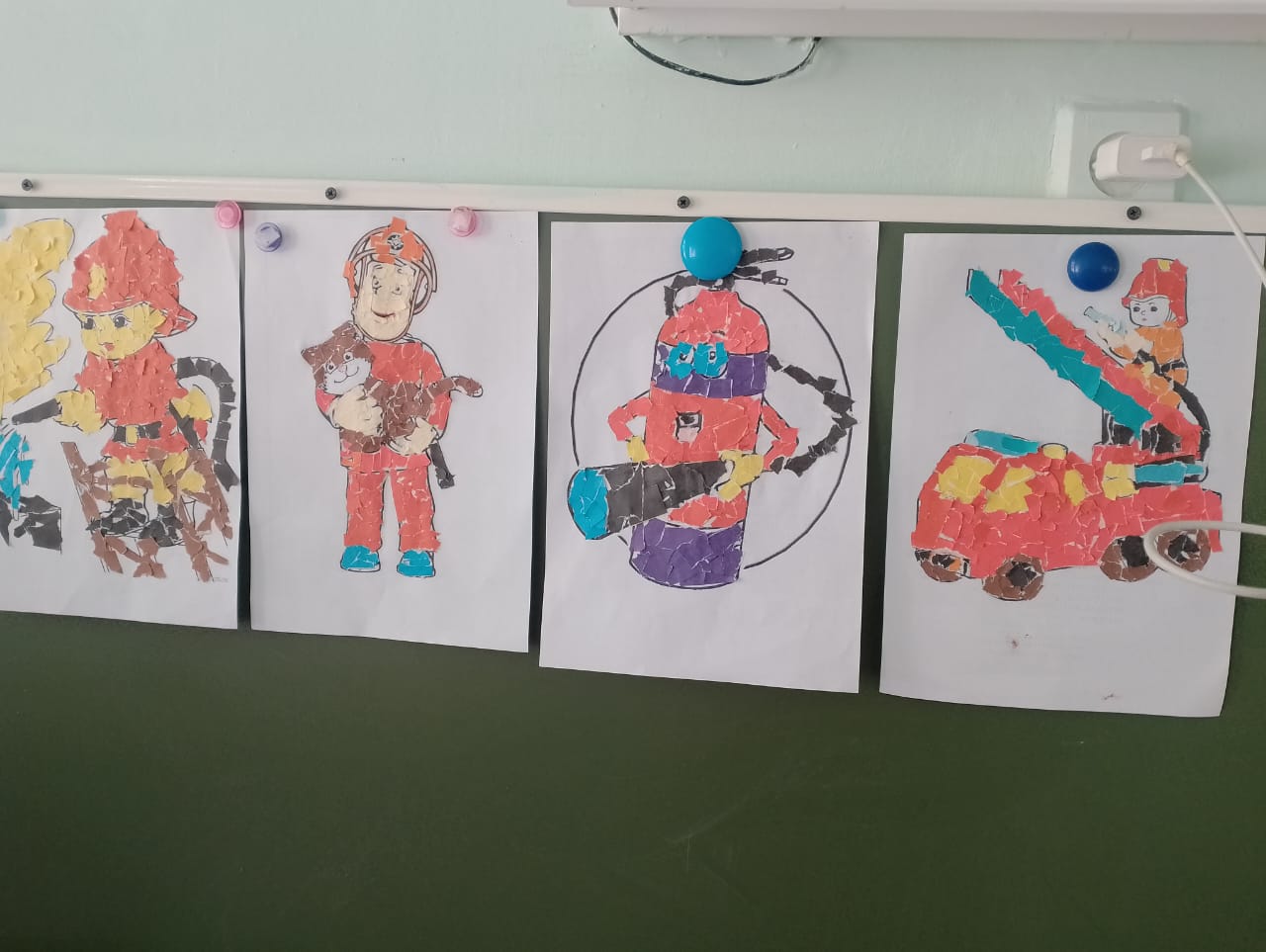 Выставка рисунков, аппликаций, поделок на тему «Пожарная безопасность»
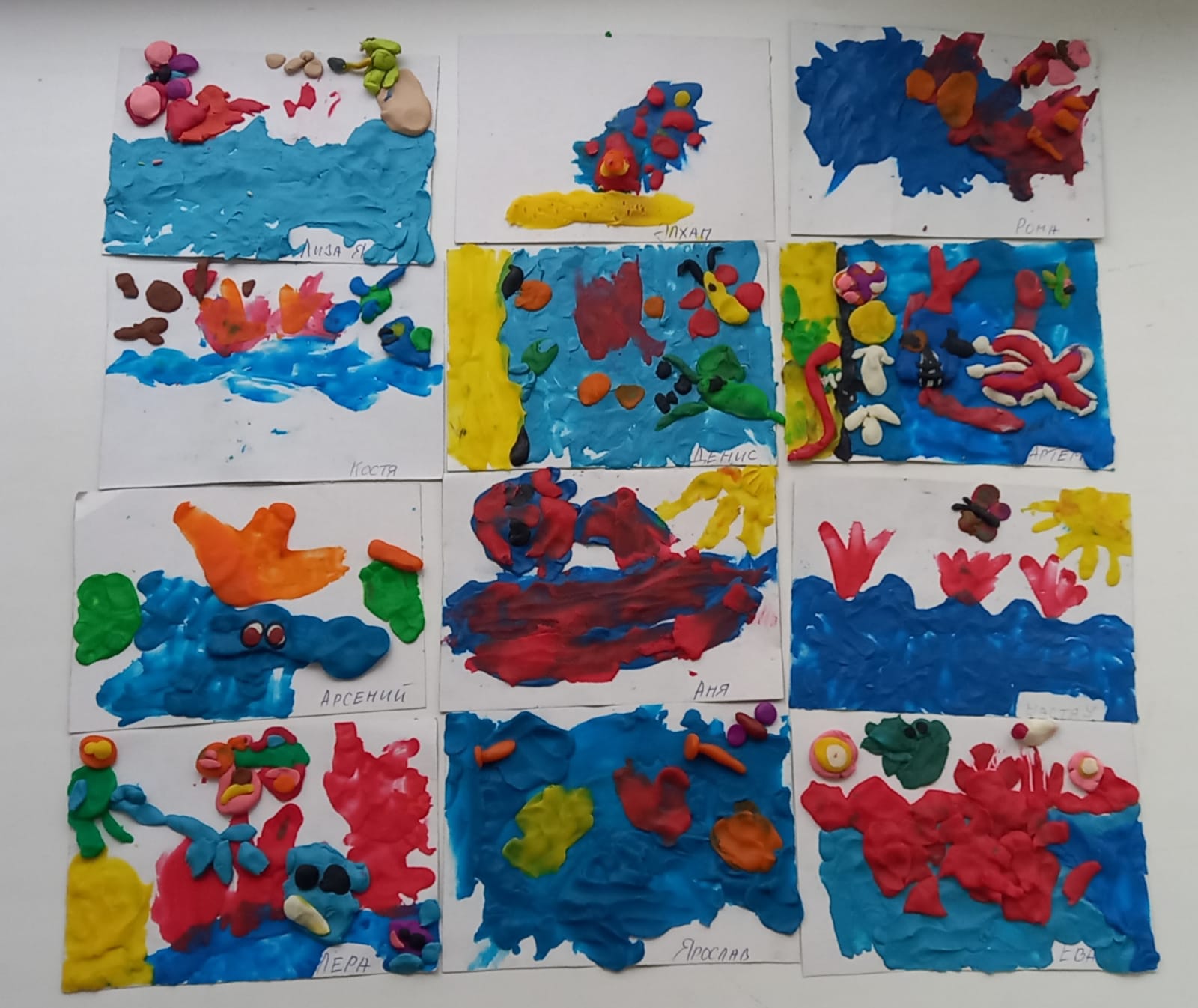 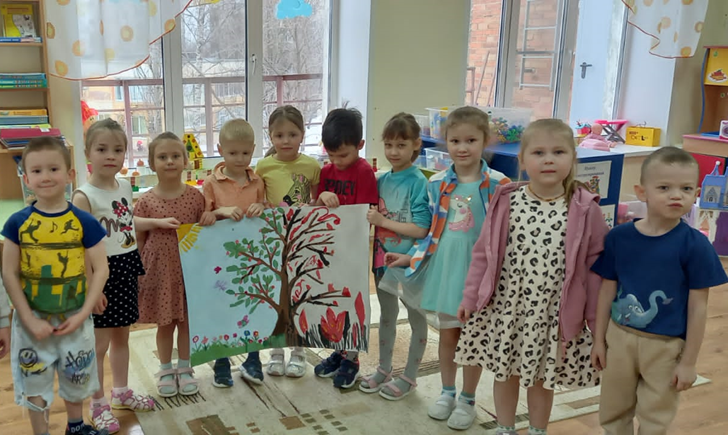 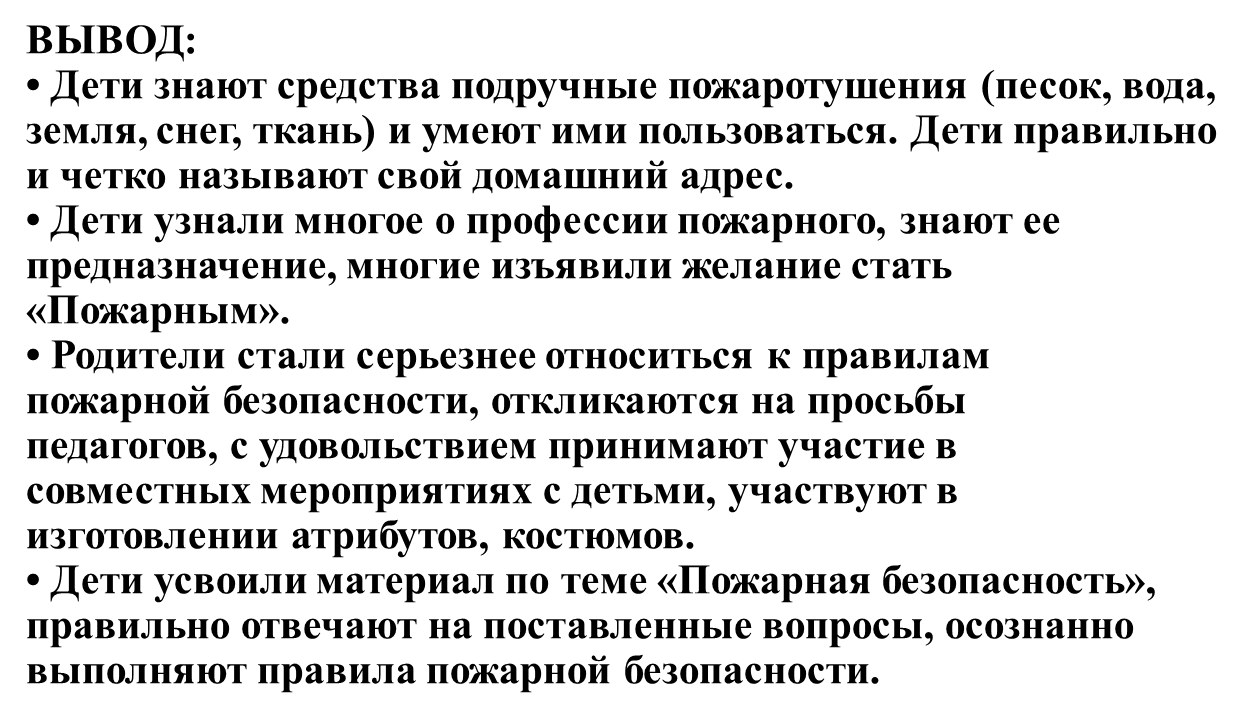 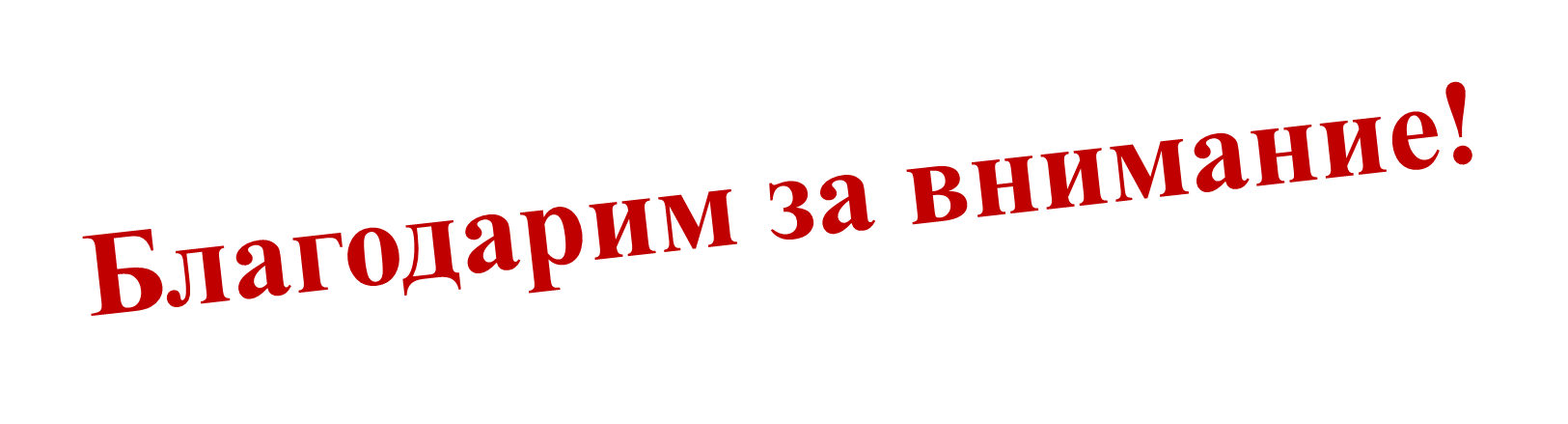